ZESPÓŁ SZKÓŁ 
PONADPODSTAWOWYCH
W ORNONTOWICACH 
The Complex of Secondary and Vocational Schools in Ornontowice
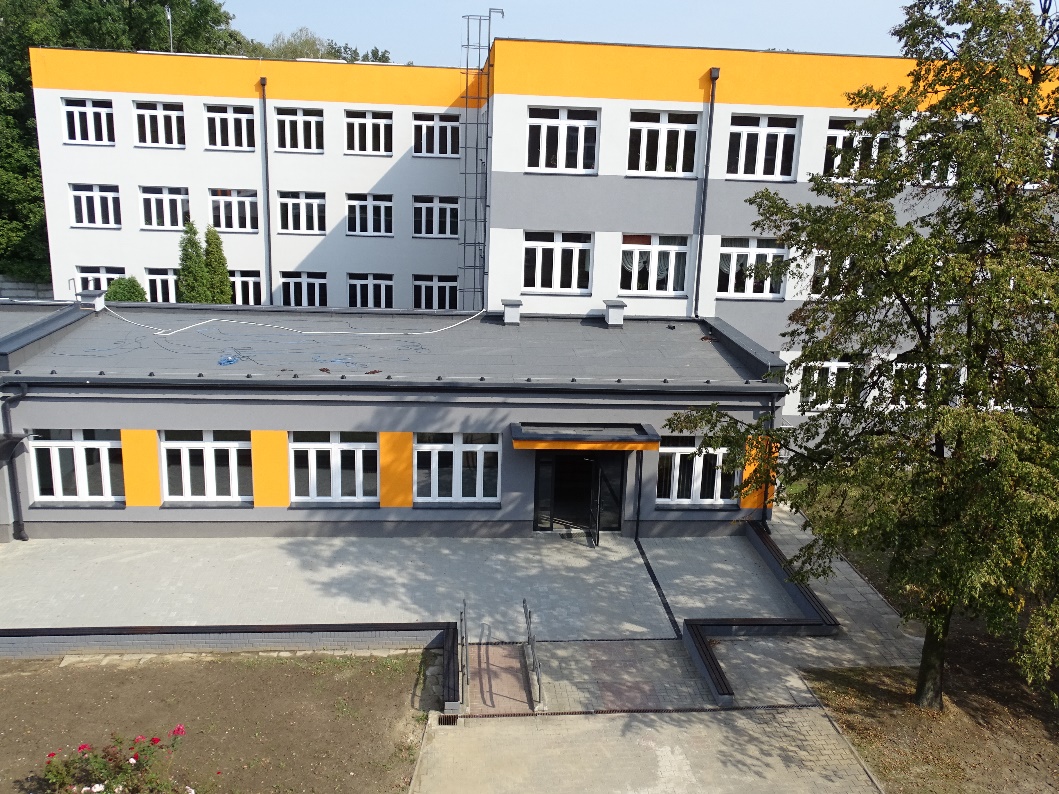 www.zsp.ornontowice.pl
Zespół Szkół Ponadpodstawowych ORNONTOWICE
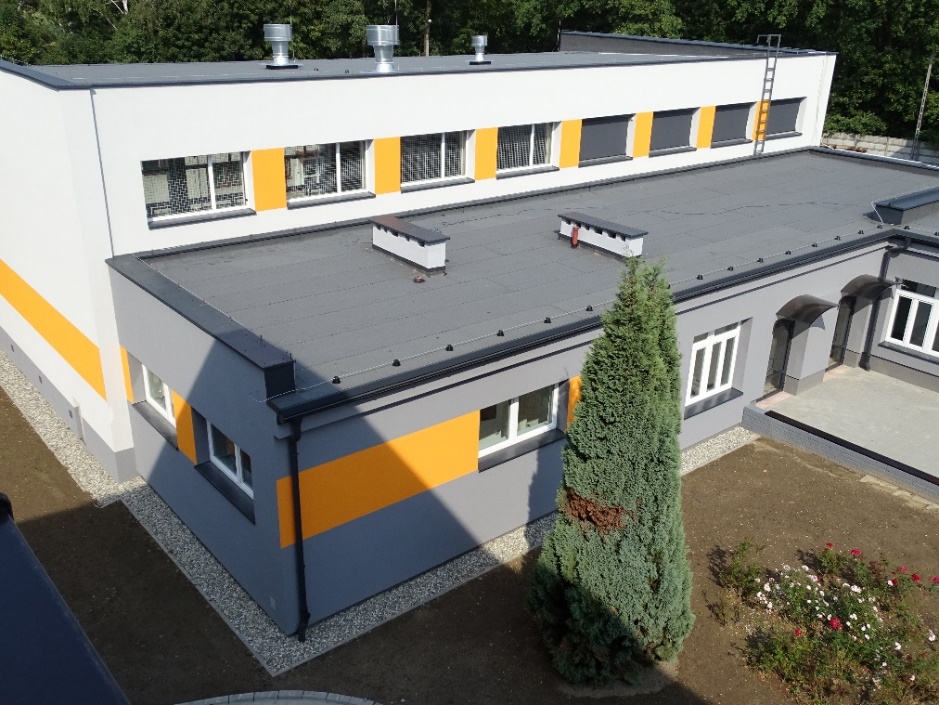 We teach at:
Vocational School

Secondary School
Now we have over 460 students who learn 10 professions in secondary school and 11 professions in vocational school
www.zsp.ornontowice.pl     www.facebook.com/ornontowice.zsp
POLISH EDUCATIONAL SYSTEM



General overview: 
In Poland pre-school education is offered to children between 3 and 6 years old. 6 year olds are then obliged to attend to a pre-school class for one-year of school preparation.
After that, children attend an 8-year primary school, where teaching is divided into two stages:
grades I-III – early stage during which children are gaining basic, integrated knowledge,
grades IV-VIII – second stage with subject-based teaching.
POLISH EDUCATIONAL SYSTEM


Later on pupils can continue their education in one of many types of secondary schools (education is compulsory until the age of 18):
4 year general secondary school (liceum ogólnokształcące),
5 year technical secondary school (technikum),
3 year special school preparing for employment (szkoła specjalna przysposabiająca do pracy),
3 year stage I sectoral vocational schools (branżowa szkoła I stopnia),
2 year stage II sectoral vocational schools (branżowa szkoła II stopnia).
After finishing secondary school students can take the maturity exam (matura) which gives them access to higher education. They can also attend to post-secondary schools (szkoły policealne).
Zespół Szkół Ponadpodstawowych ORNONTOWICE
THE VOCATIONAL SCHOOL IS ONE LEVEL LOWER THAN 
THE TECHNICAL SCHOOL
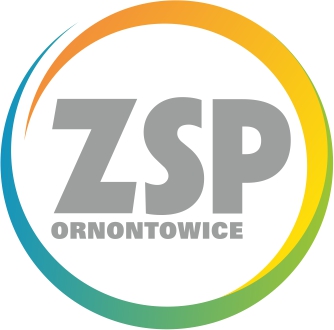 www.zsp.ornontowice.pl     www.facebook.com/ornontowice.zsp
Zespół Szkół Ponadpodstawowych ORNONTOWICE
Why is it worth learning in our school?

A great choice of interesting future professions
  high exam results
  Sponsorship agreements with different employers
 free extra vocational courses for students
Abroad apprenticeships
  Dormitory and canteen for students
  well-equipped workshops
www.zsp.ornontowice.pl     www.facebook.com/ornontowice.zsp
Zespół Szkół Ponadpodstawowych in ORNONTOWICE
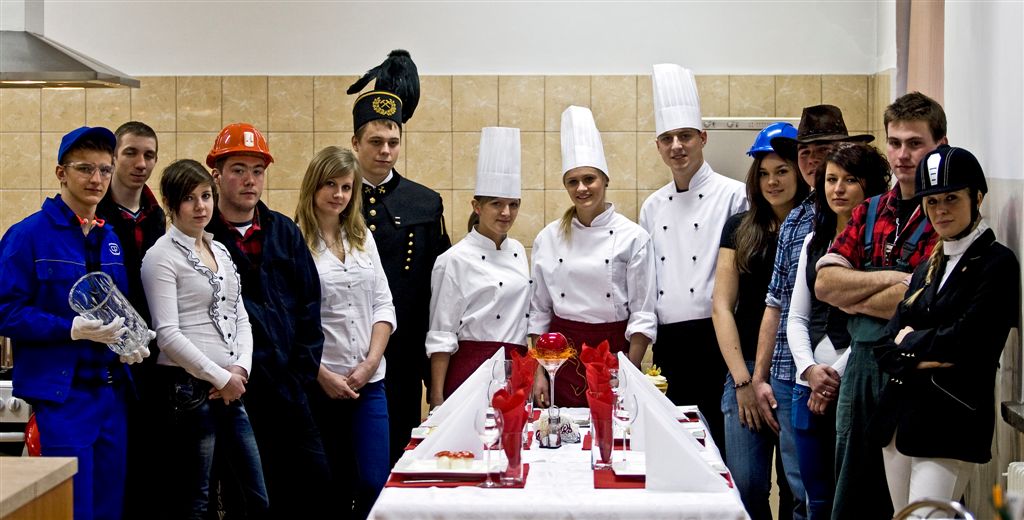 SCHOOL TYPES:

SECONDARY SCHOOL



IT LASTS 5 YEARS AND IN THE END THE STUDENTS HAVE 2 PROFESSIONAL EXAMS:
– THE FIRST ONE – AFTER THE 3RD FORM OR AFTER THE  1ST TERM THE 4TH FORM
– THE SECOND ONE – AFTER THE  4TH  FORM  
- THE FINAL EXAM– AFTER THE 5TH FORM
www.zsp.ornontowice.pl     www.facebook.com/ornontowice.zsp
Zespół Szkół Ponadpodstawowych ORNONTOWICE
SECONDARY SCHOOL
  AUTOMATIC
SCHOOLPARTNER:
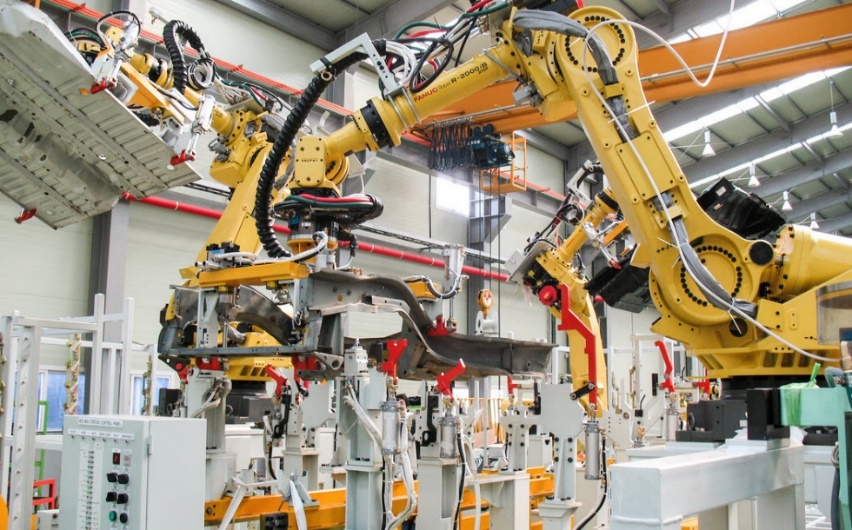 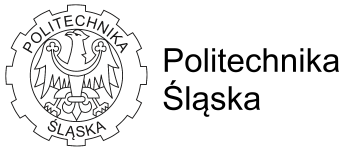 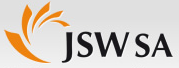 www.zsp.ornontowice.pl     www.facebook.com/ornontowice.zsp
Zespół Szkół Ponadpodstawowych ORNONTOWICE
SECONDARY SCHOOL 
    HORSE BREEDER
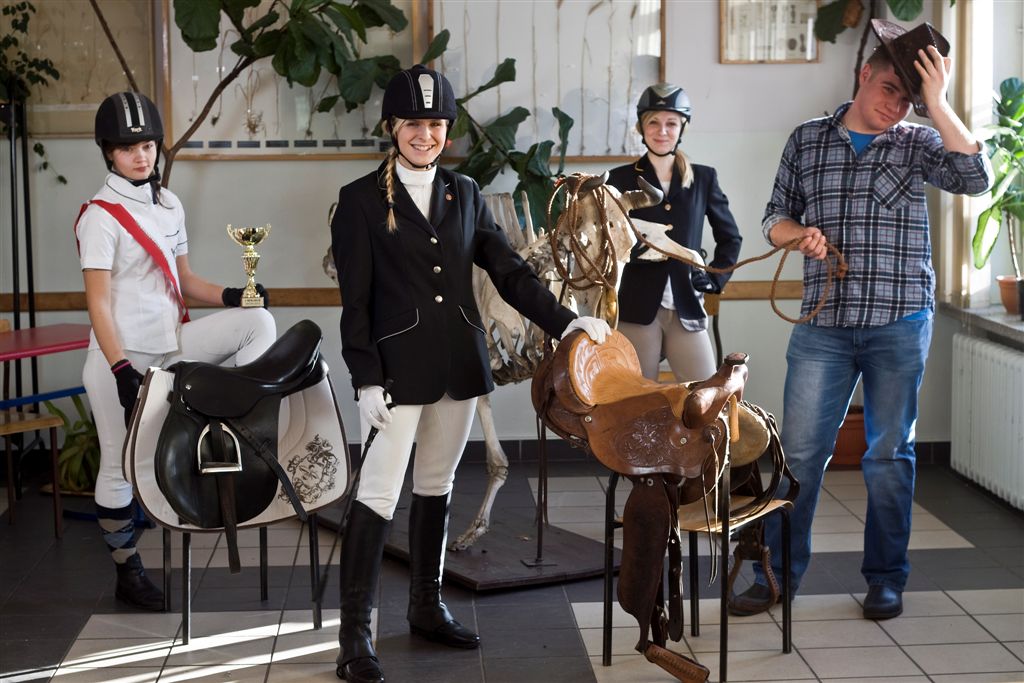 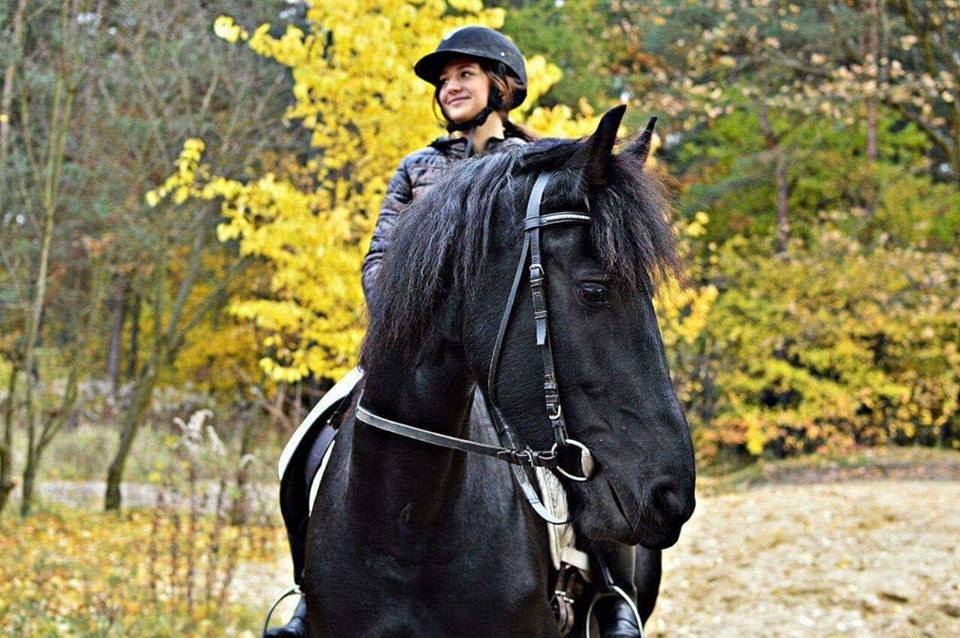 www.zsp.ornontowice.pl     www.facebook.com/ornontowice.zsp
Zespół Szkół Ponadpodstawowych ORNONTOWICE
SECONDARY SCHOOL

HOTEL WORKERS
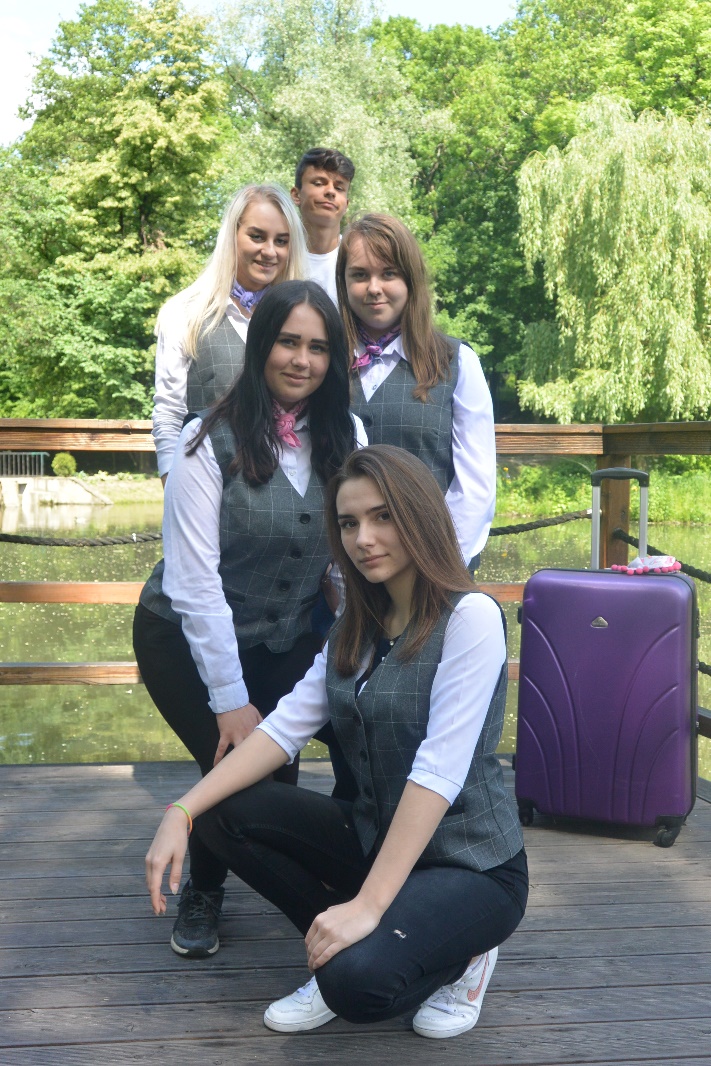 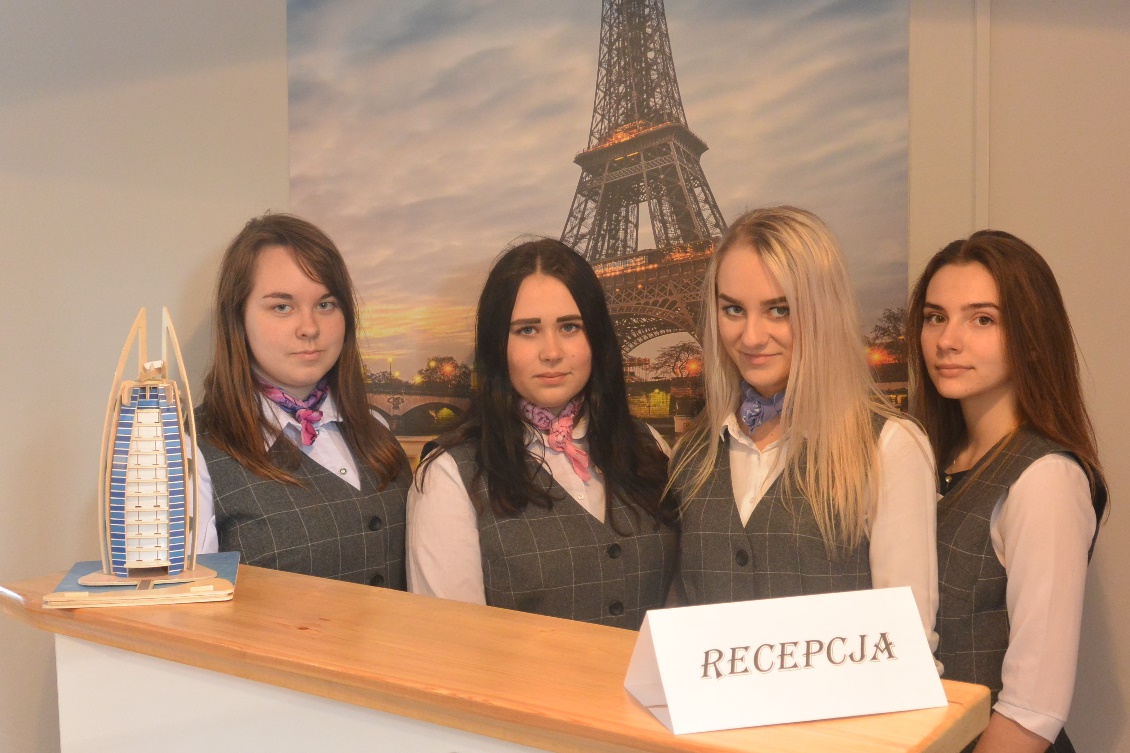 www.zsp.ornontowice.pl     www.facebook.com/ornontowice.zsp
Zespół Szkół Ponadpodstawowych ORNONTOWICE
SECONDARY SCHOOL 
 NUTRITION AND HOUSEHOLD SPECIALIST
+DIETICIAN
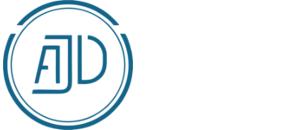 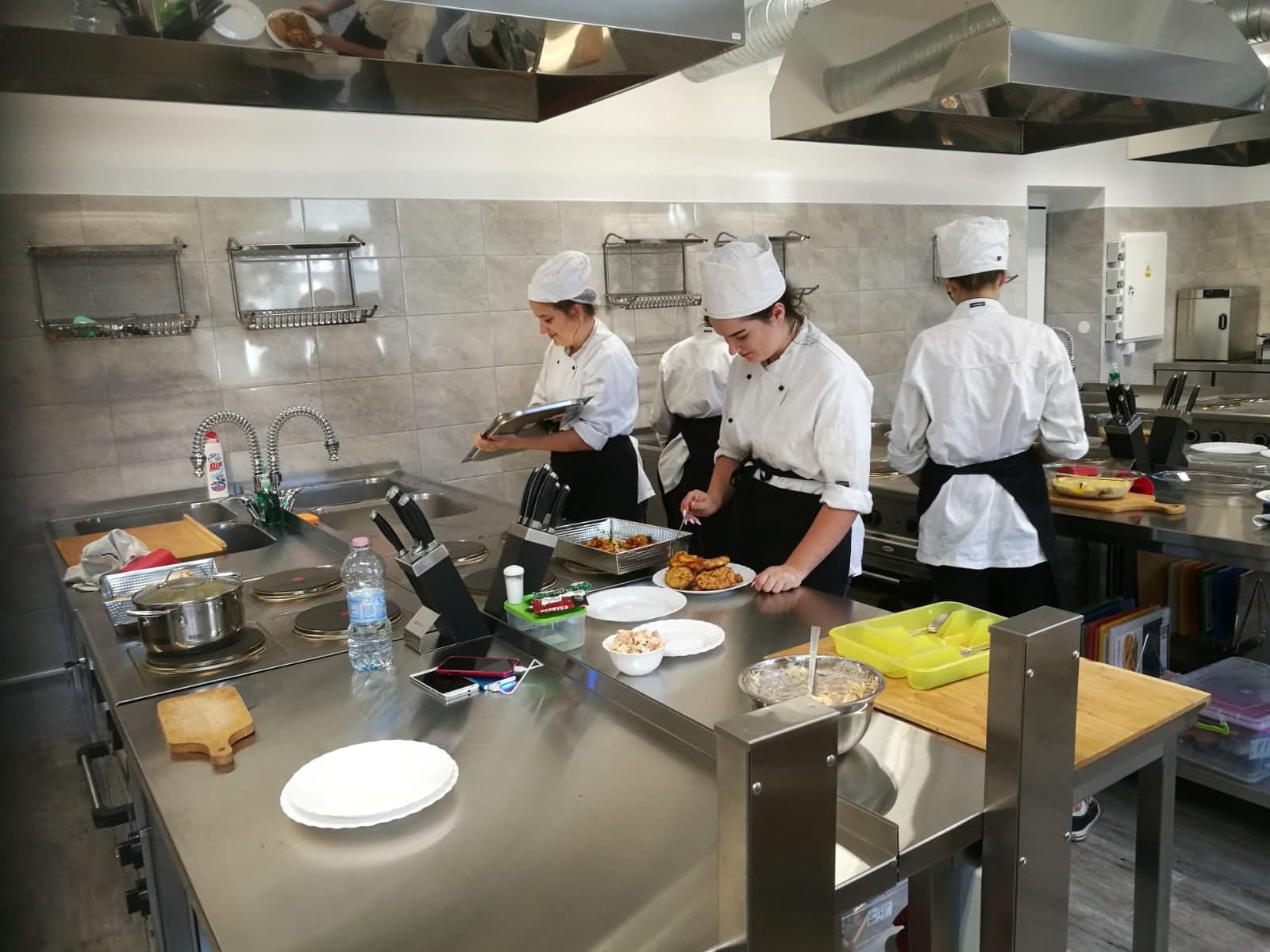 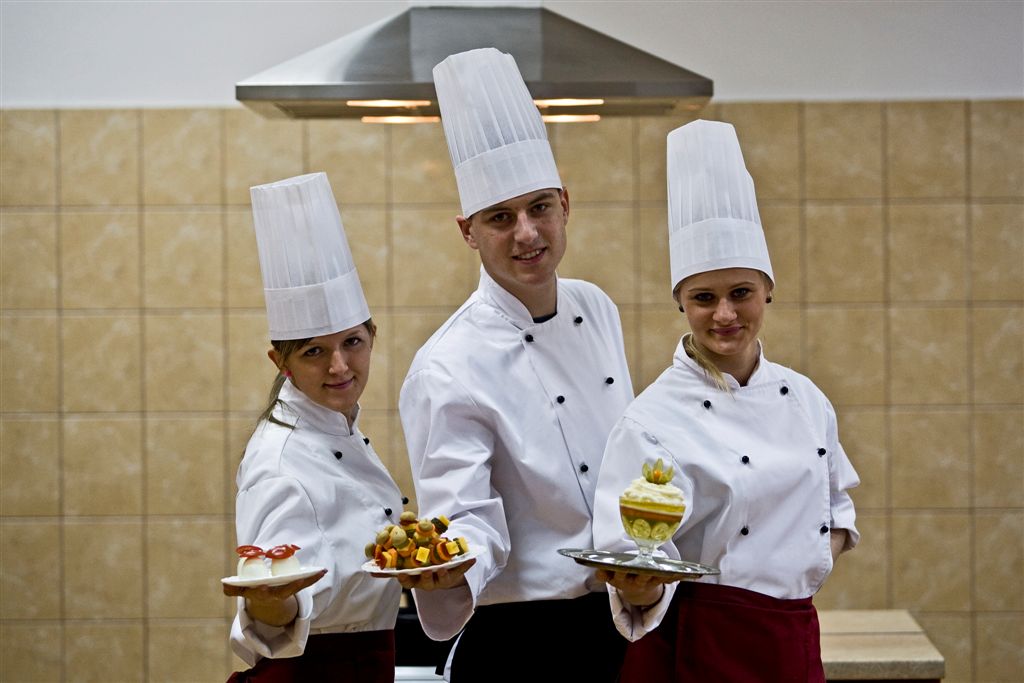 www.zsp.ornontowice.pl     www.facebook.com/ornontowice.zsp
Zespół Szkół Ponadpodstawowych ORNONTOWICE
SECONDARY SCHOOL
VETERINARY DOCTOR ASSISTANT
                          VETERINARY CENTER
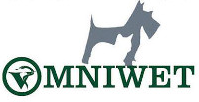 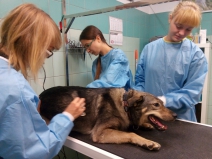 www.zsp.ornontowice.pl     www.facebook.com/ornontowice.zsp
Zespół Szkół Ponadpodstawowych ORNONTOWICE
SECONDARY SCHOOL
GARDENER
     LANDSCAPE ARCHITECT

				-
PATRON:
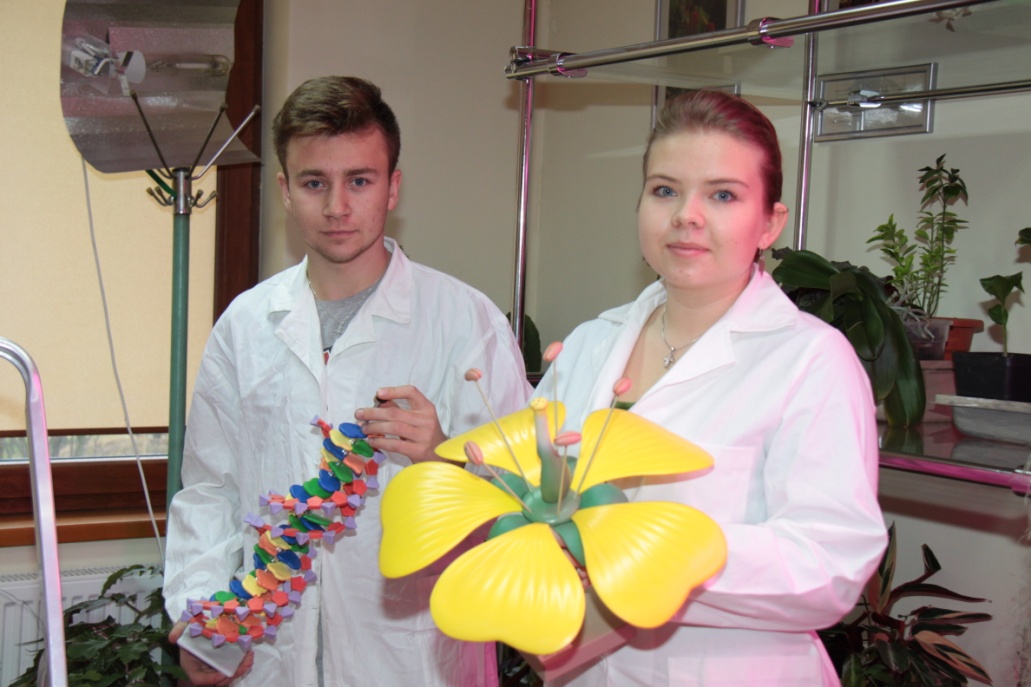 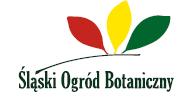 www.zsp.ornontowice.pl     www.facebook.com/ornontowice.zsp
Zespół Szkół Ponadpodstawowych ORNONTOWICE
SECONDARY SCHOOL
ECONOMIST
(FINANCE AND ACCOUNTANCY)
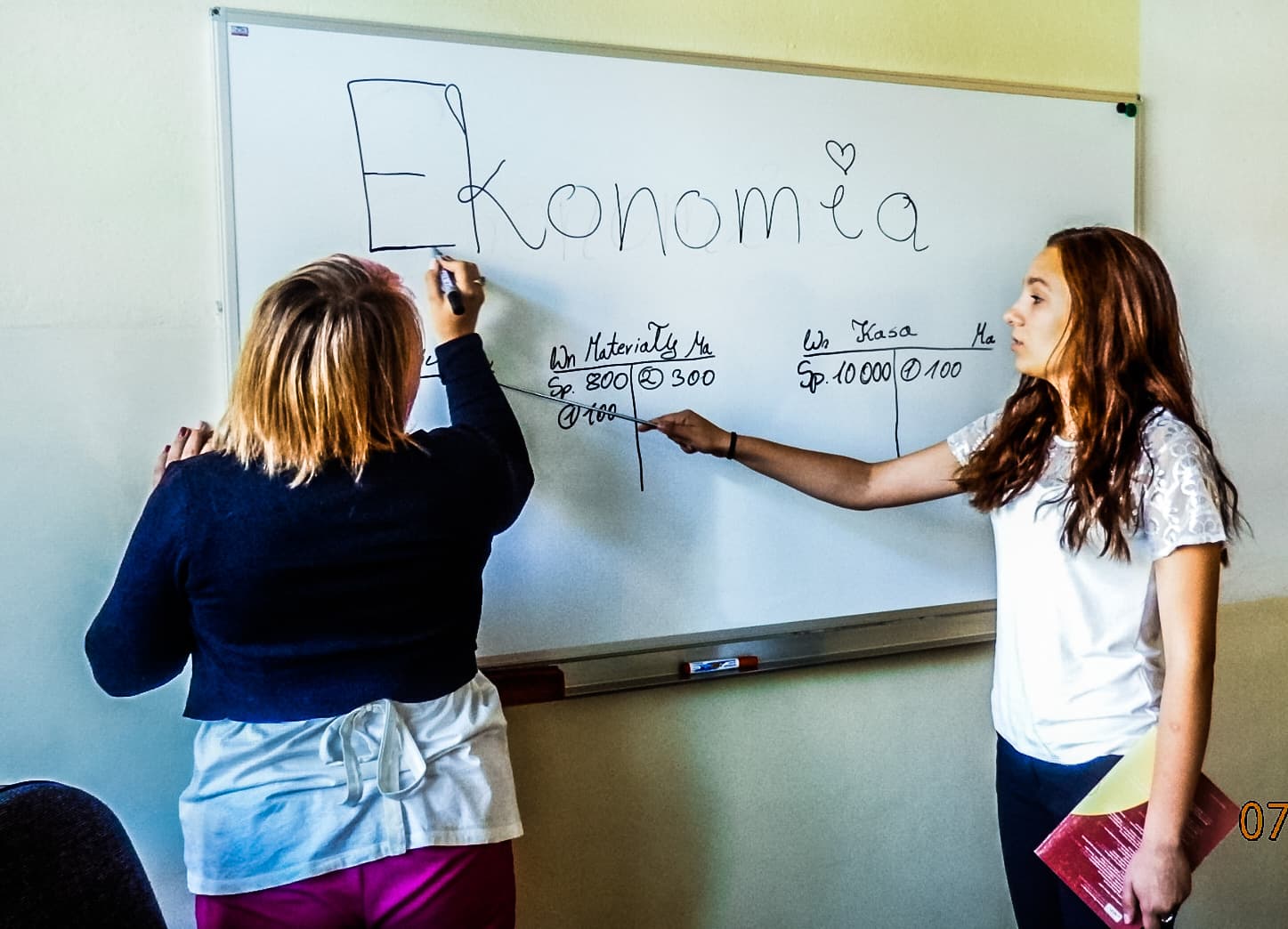 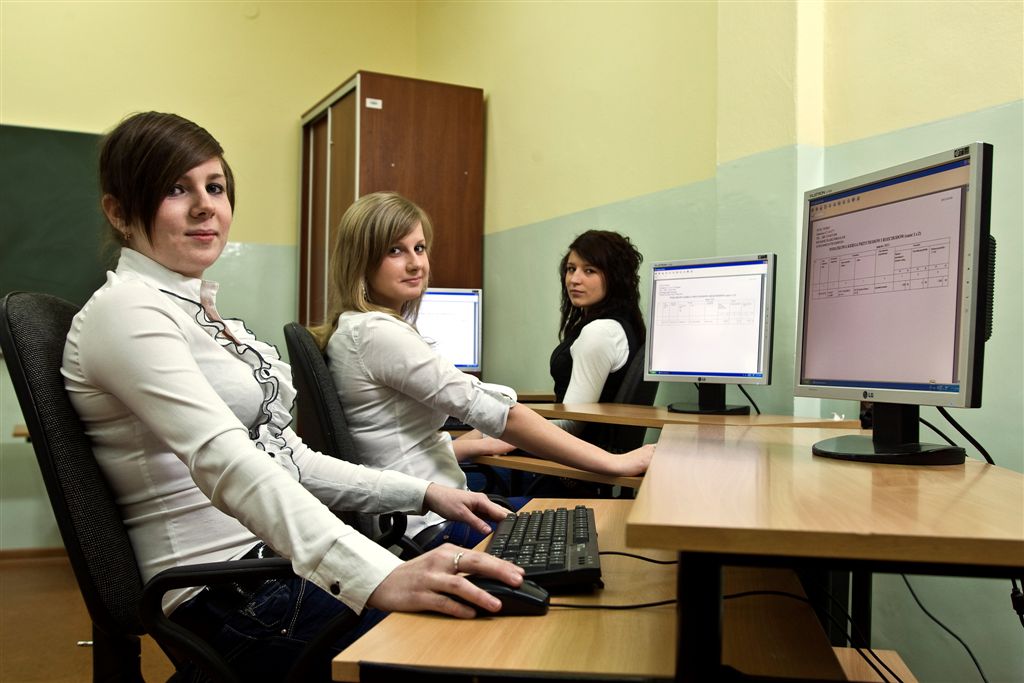 www.zsp.ornontowice.pl     www.facebook.com/ornontowice.zsp
Zespół Szkół Ponadpodstawowych ORNONTOWICE
SECONDARY SCHOOL
BUILDING SPECIALIST
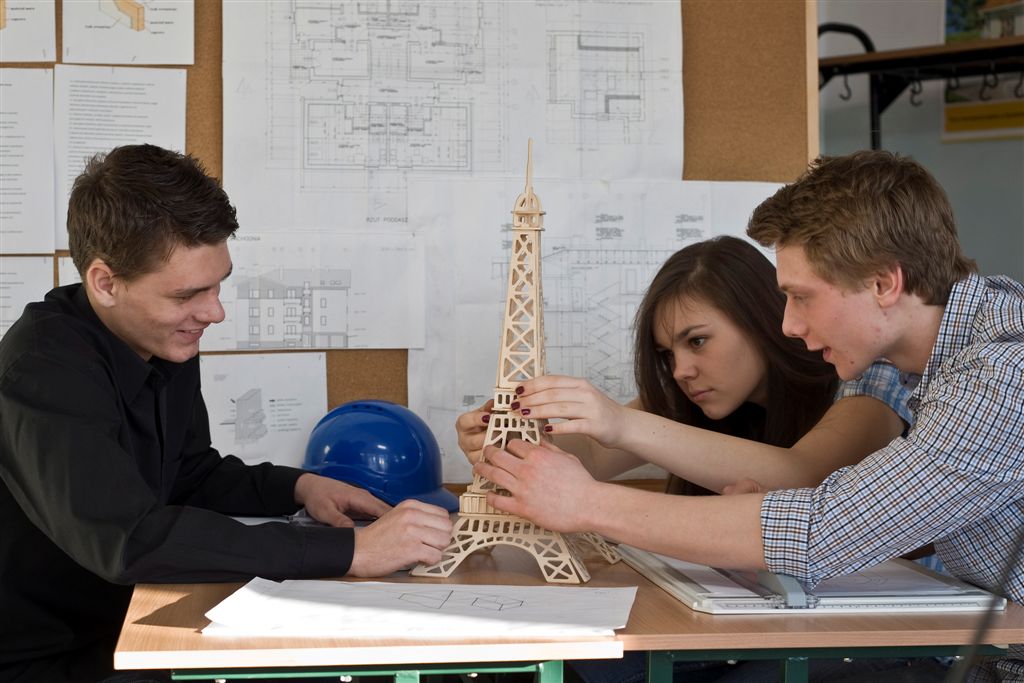 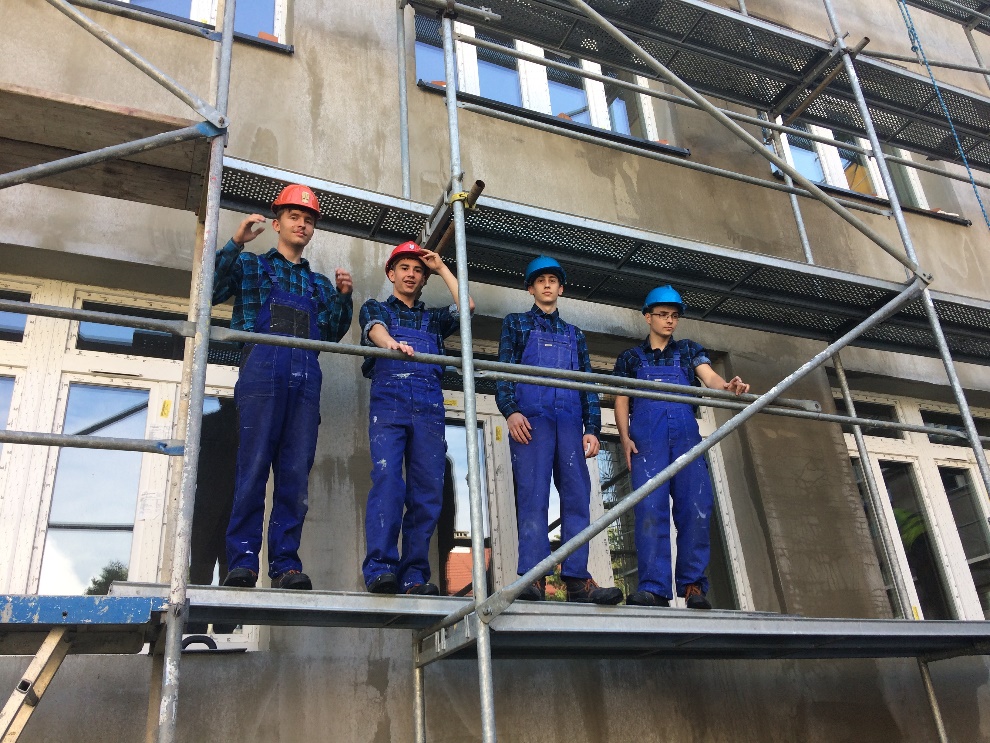 www.zsp.ornontowice.pl     www.facebook.com/ornontowice.zsp
Zespół Szkół Ponadpodstawowych ORNONTOWICE
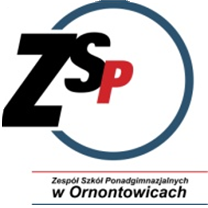 SECONDARY SCHOOL
  Electrician
PATRON: 
Coalmine BUDRYK
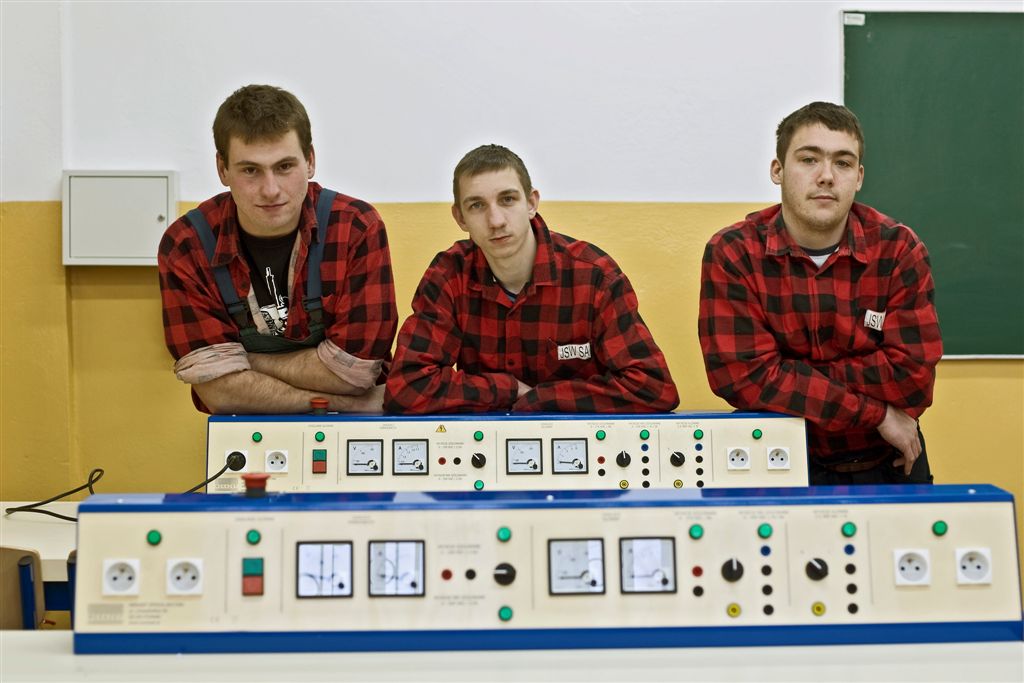 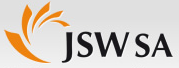 www.zsp.ornontowice.pl     www.facebook.com/ornontowice.zsp
Zespół Szkół Ponadpodstawowych ORNONTOWICE
PROFESSIONS
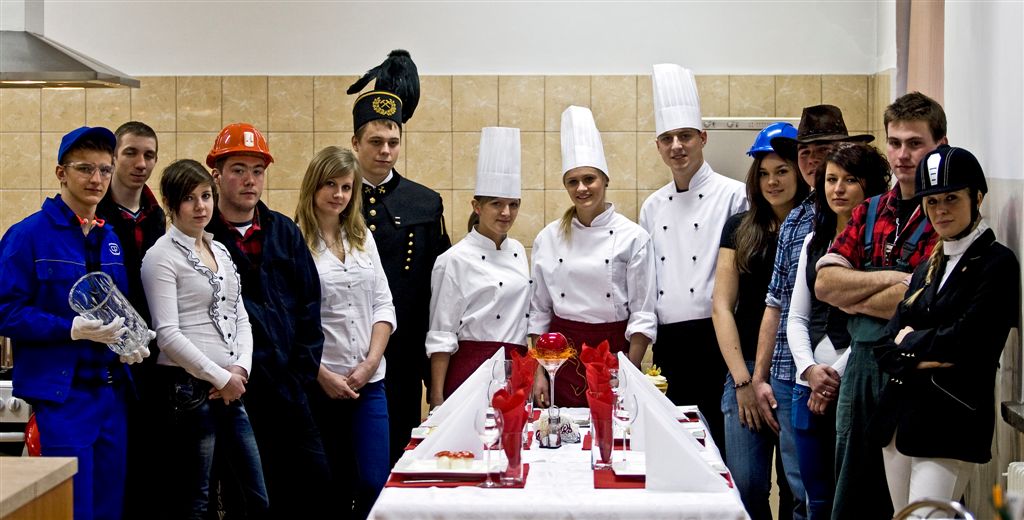 Vocational
schools




It lasts 3 years and finishes with 
the vocational exams
www.zsp.ornontowice.pl     www.facebook.com/ornontowice.zsp
Zespół Szkół Ponadpodstawowych ORNONTOWICE
VOCATIONAL SCHOOLS
Building Installer
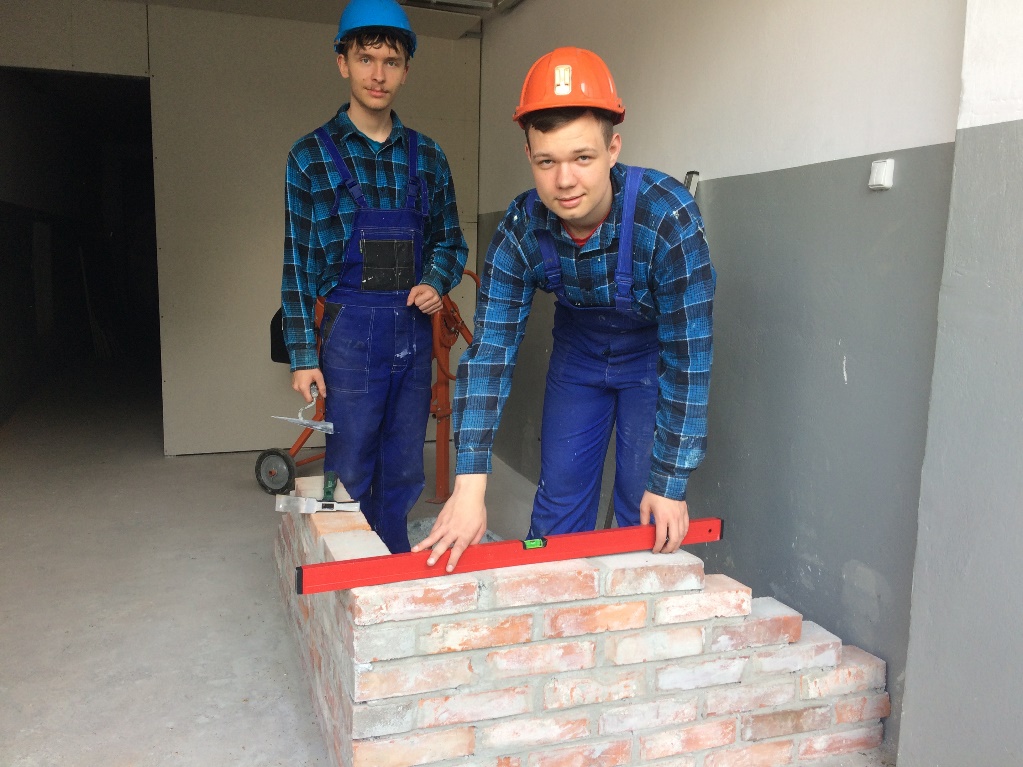 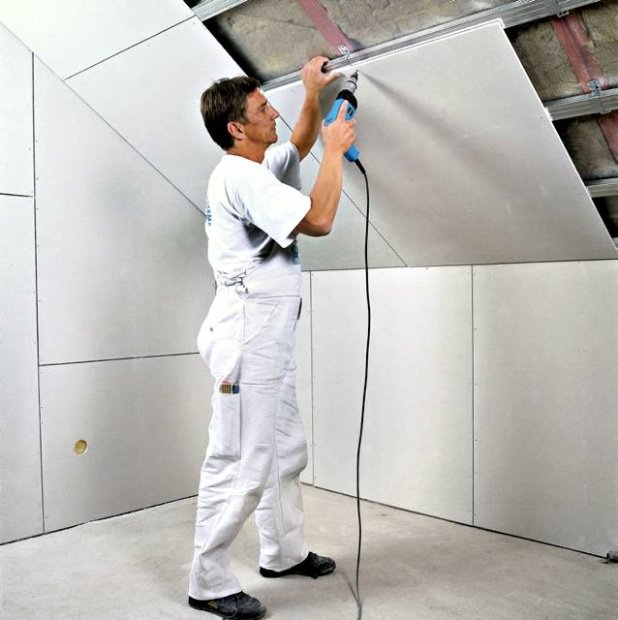 www.zsp.ornontowice.pl     www.facebook.com/ornontowice.zsp
Zespół Szkół Ponadpodstawowych ORNONTOWICE
VOCATIONAL SCHOOL
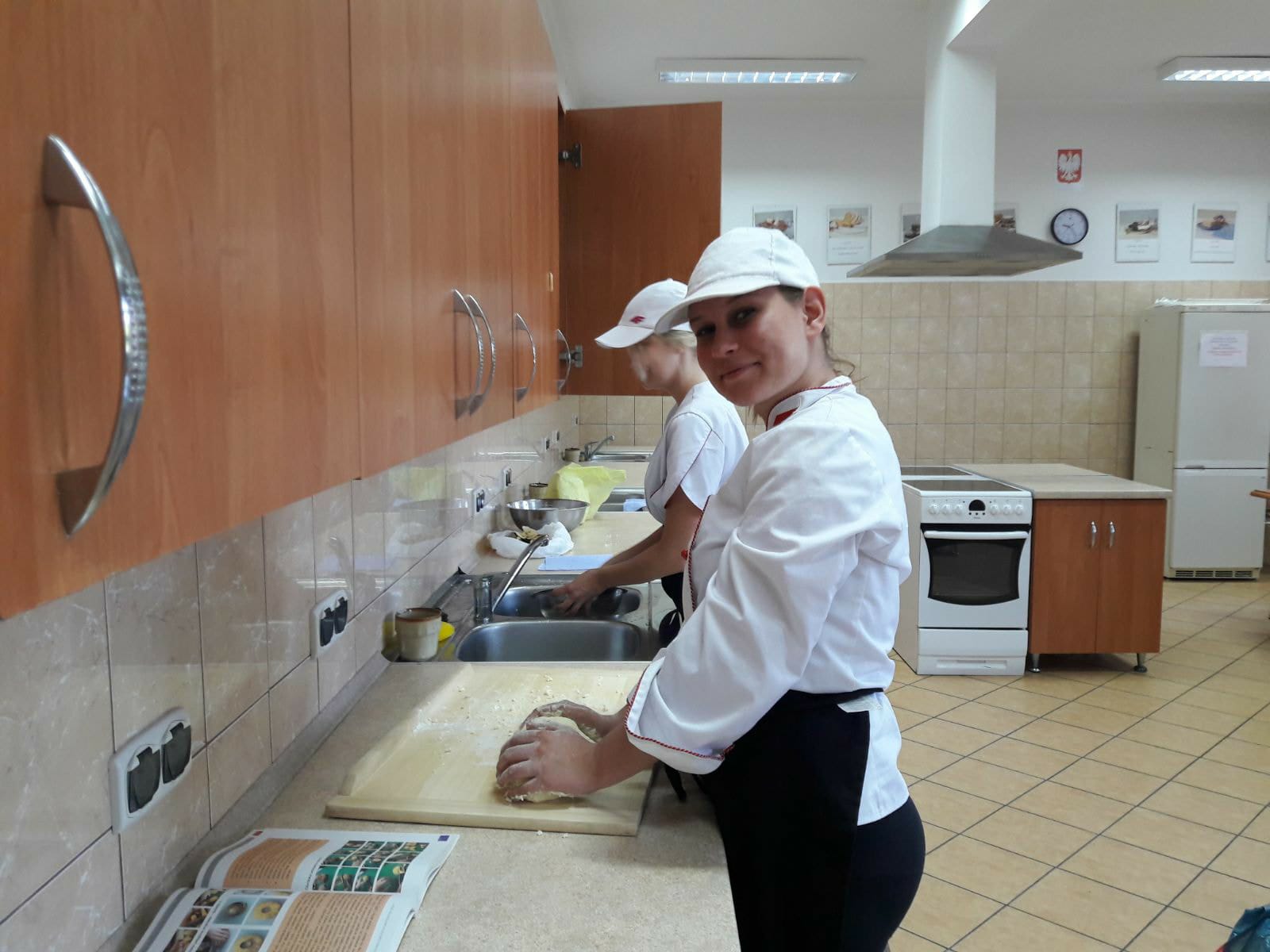 COOK
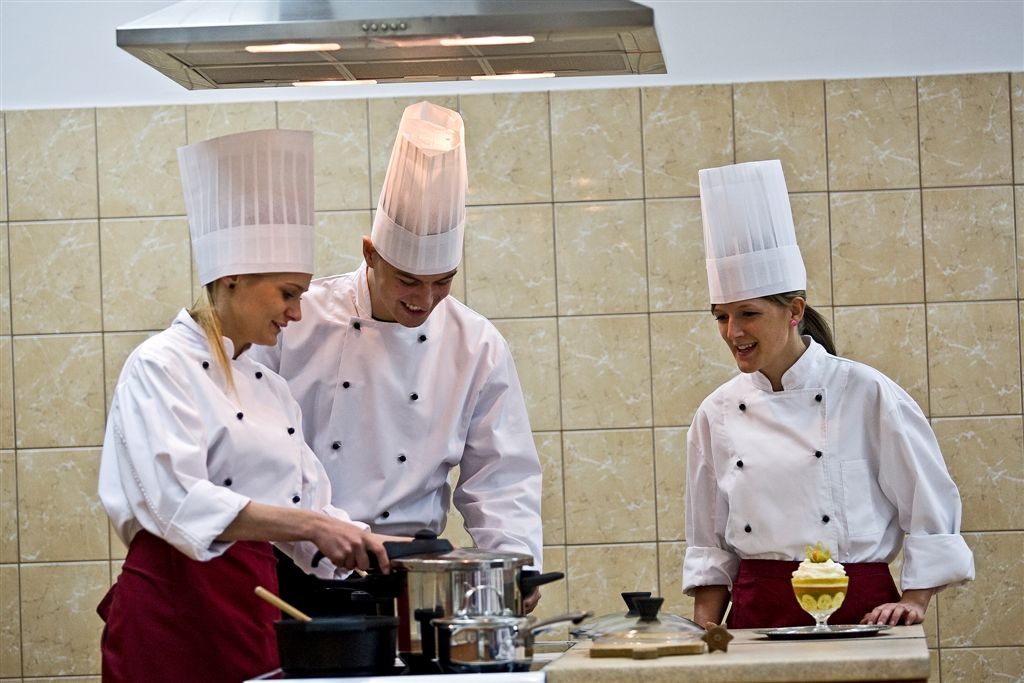 www.zsp.ornontowice.pl     www.facebook.com/ornontowice.zsp
Zespół Szkół Ponadpodstawowych ORNONTOWICE
VOCANTIONAL SCHOOL
electrician
PATRON:
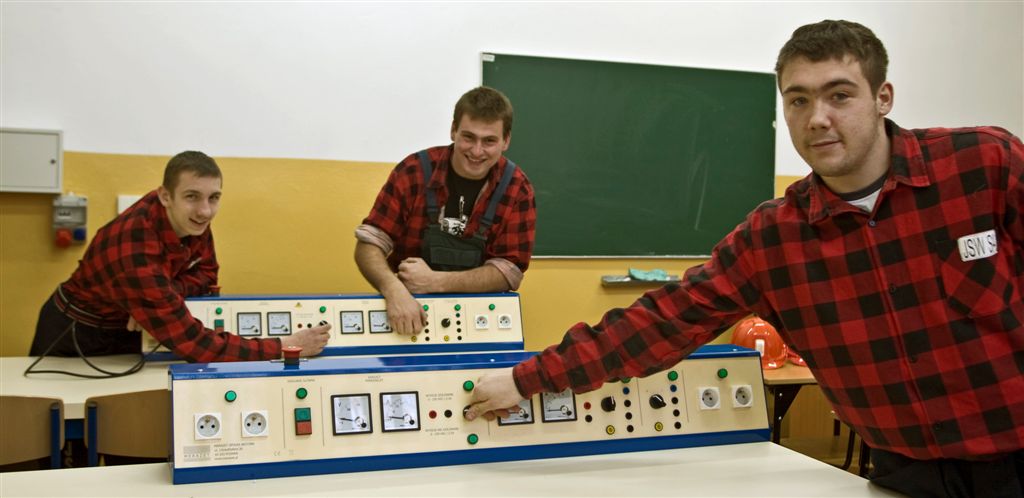 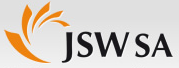 www.zsp.ornontowice.pl     www.facebook.com/ornontowice.zsp
Zespół Szkół Ponadpodstawowych ORNONTOWICE
VOCATIONAL SCHOOL
black – coal miner
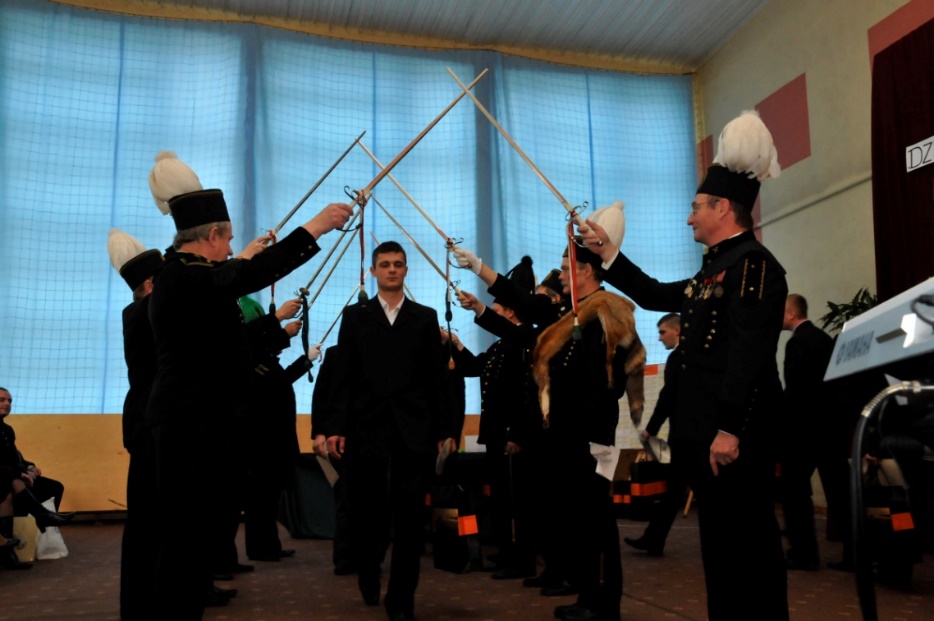 PATRON:
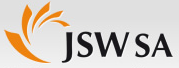 www.zsp.ornontowice.pl     www.facebook.com/ornontowice.zsp
Zespół Szkół Ponadpodstawowych ORNONTOWICE
VOCATIONAL SCHOOL
Mechanic and Operator for
   mashins in agriculture
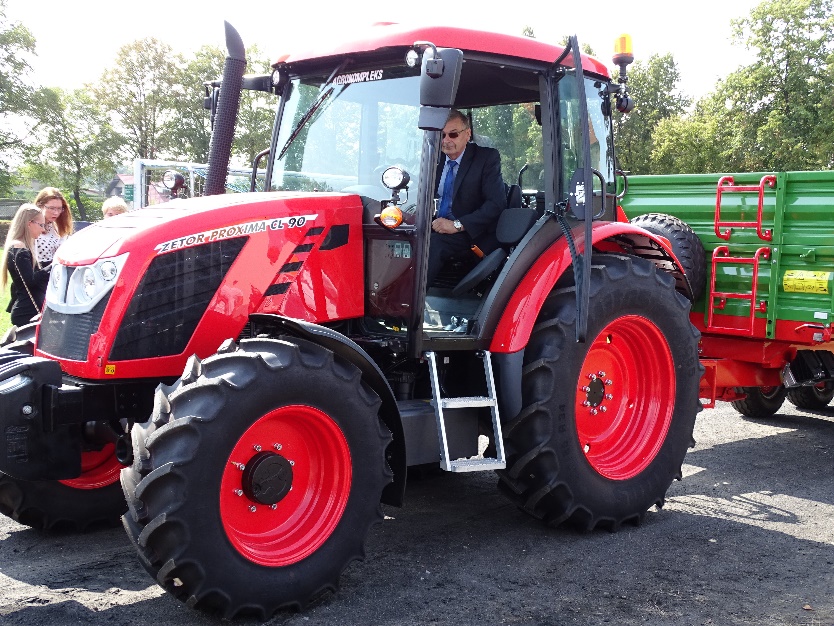 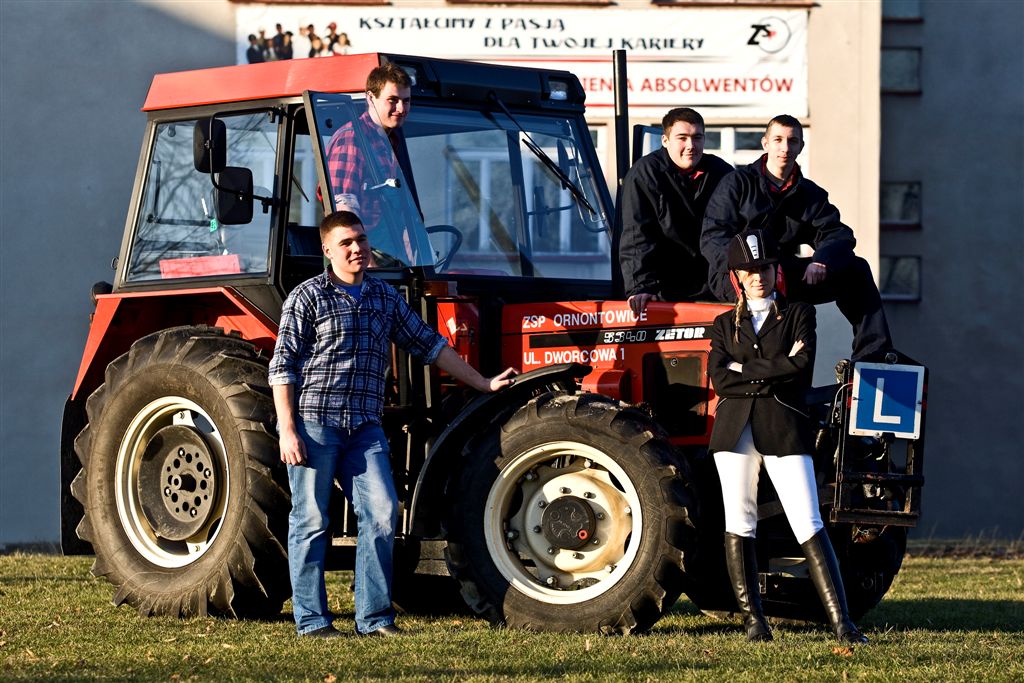 www.zsp.ornontowice.pl     www.facebook.com/ornontowice.zsp
Zespół Szkół Ponadpodstawowych ORNONTOWICE
VOCATIONAL SCHOOL
Multiprofessional class e.g. baker, hairdresser, photographer, jeweller
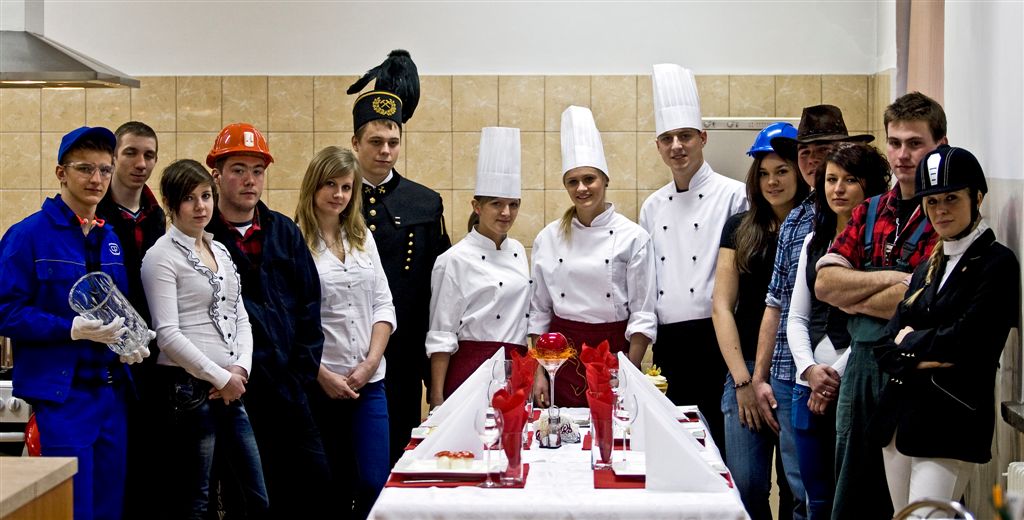 www.zsp.ornontowice.pl     www.facebook.com/ornontowice.zsp
Zespół Szkół Ponadpodstawowych ORNONTOWICE
Our Partners:
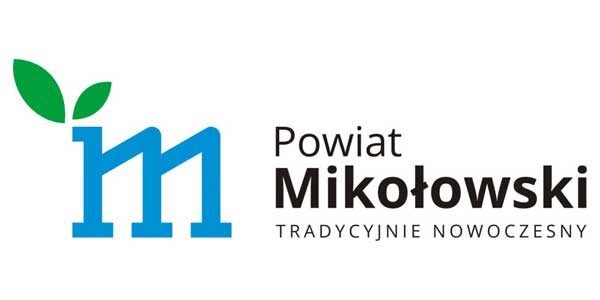 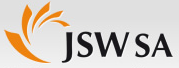 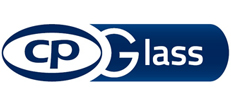 Glasswork „Orzesze”
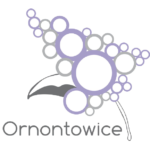 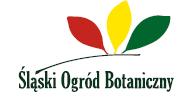 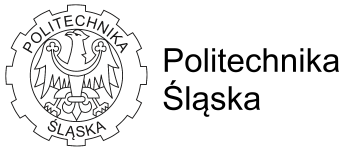 www.zsp.ornontowice.pl     www.facebook.com/ornontowice.zsp
Zespół Szkół Ponadpodstawowych ORNONTOWICE
Our Partners:
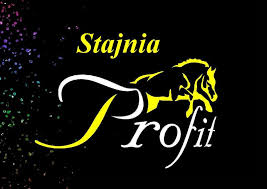 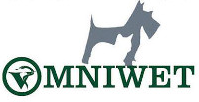 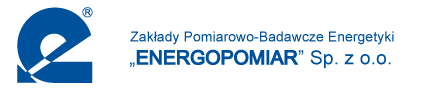 Orzesze
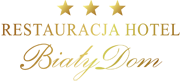 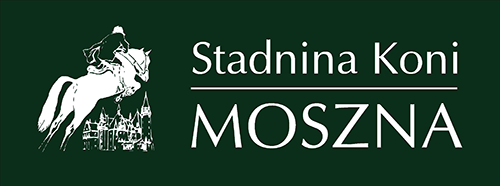 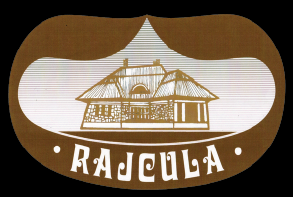 www.zsp.ornontowice.pl     www.facebook.com/ornontowice.zsp
Zespół Szkół Ponadpodstawowych ORNONTOWICE
OUR SCHOOL
DORMITORY
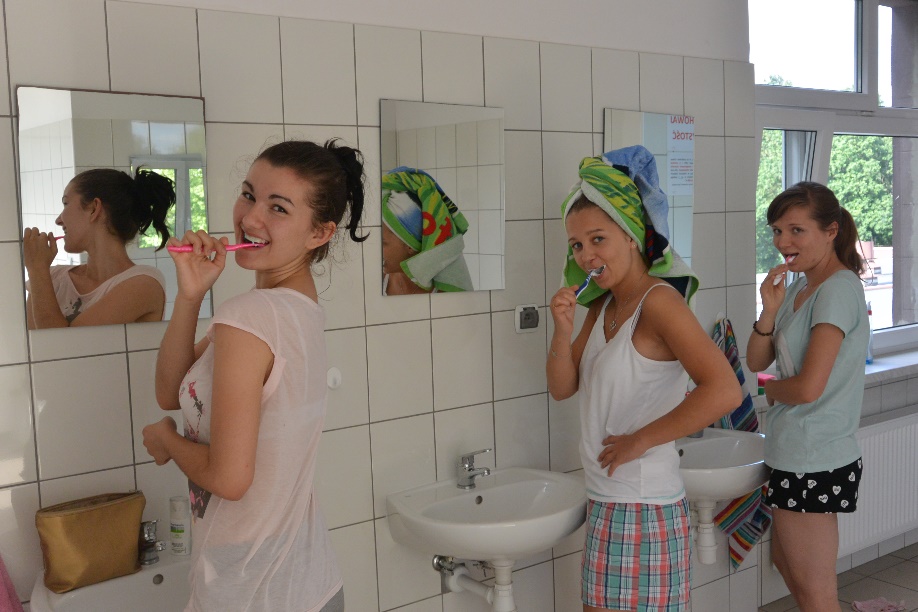 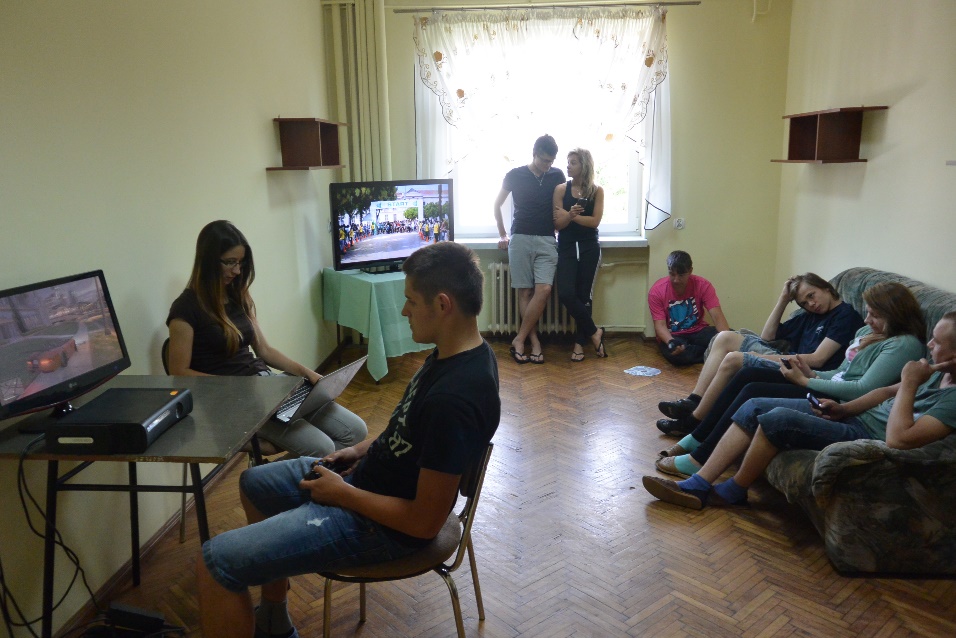 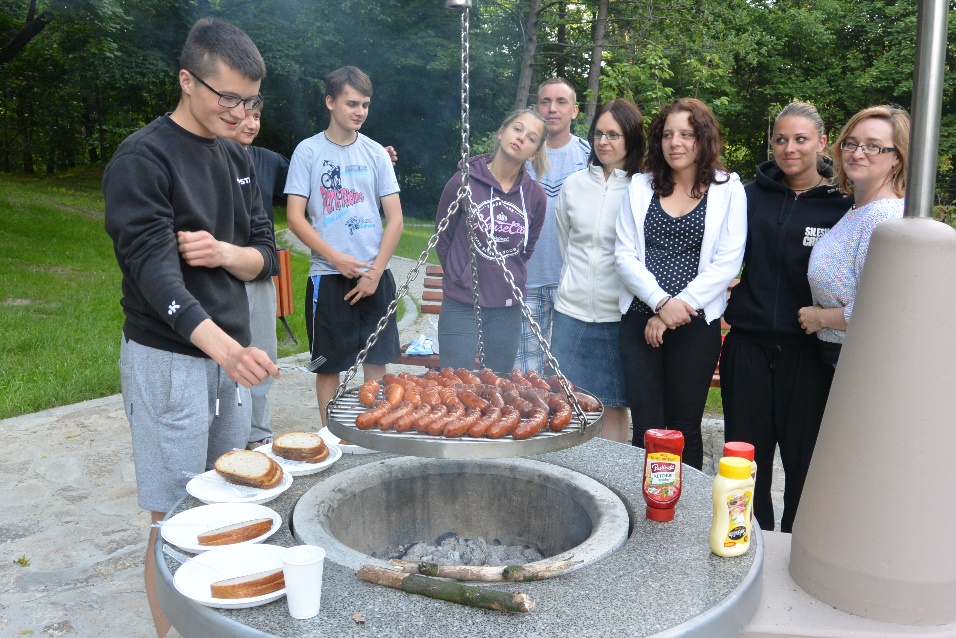 www.zsp.ornontowice.pl     www.facebook.com/ornontowice.zsp
Zespół Szkół Ponadpodstawowych ORNONTOWICE
OUR SCHOOL
Workshop for cooks
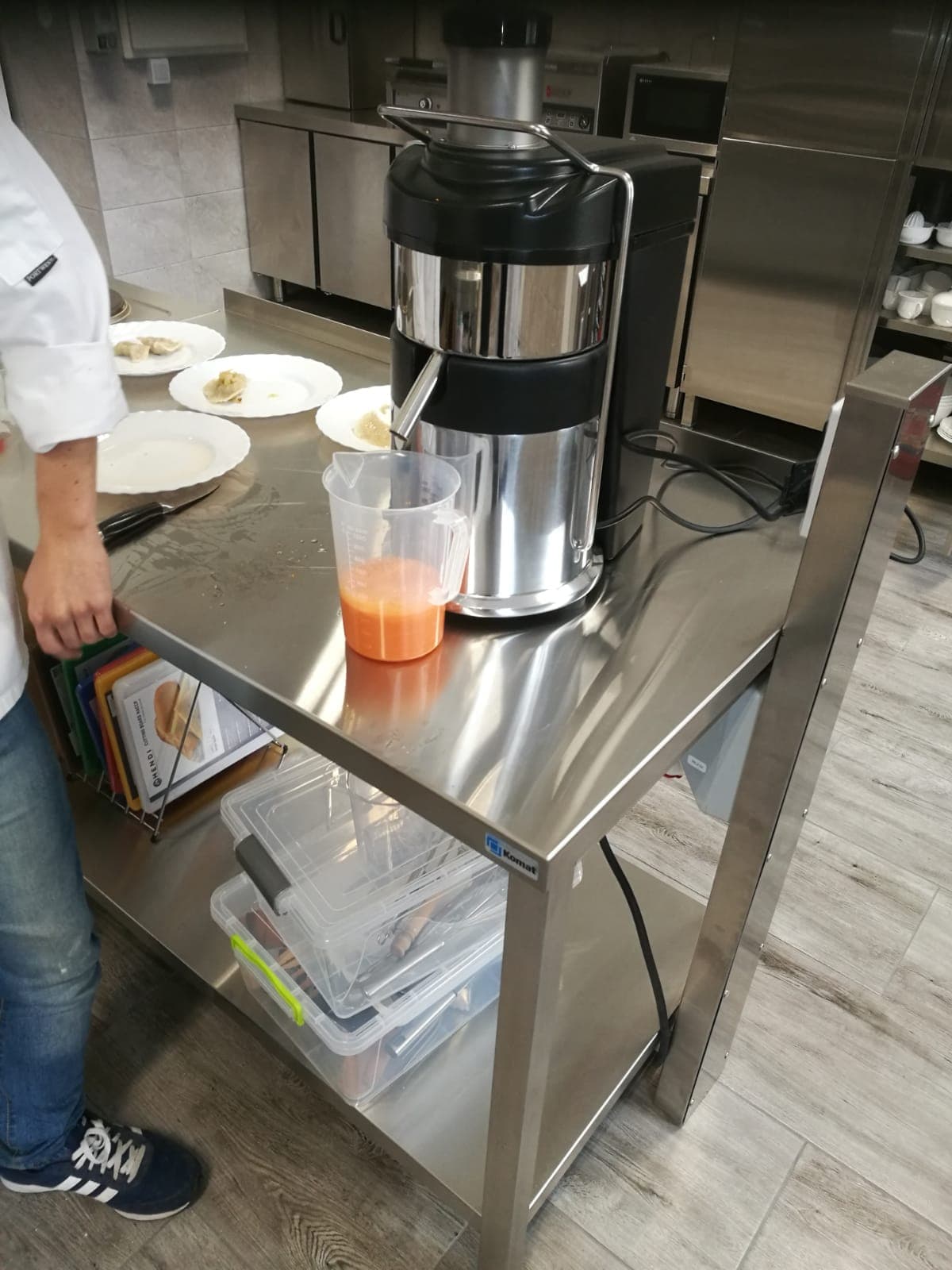 www.zsp.ornontowice.pl     www.facebook.com/ornontowice.zsp
Zespół Szkół Ponadpodstawowych ORNONTOWICE
OUR SCHOOL
Workshops for  hotel workers
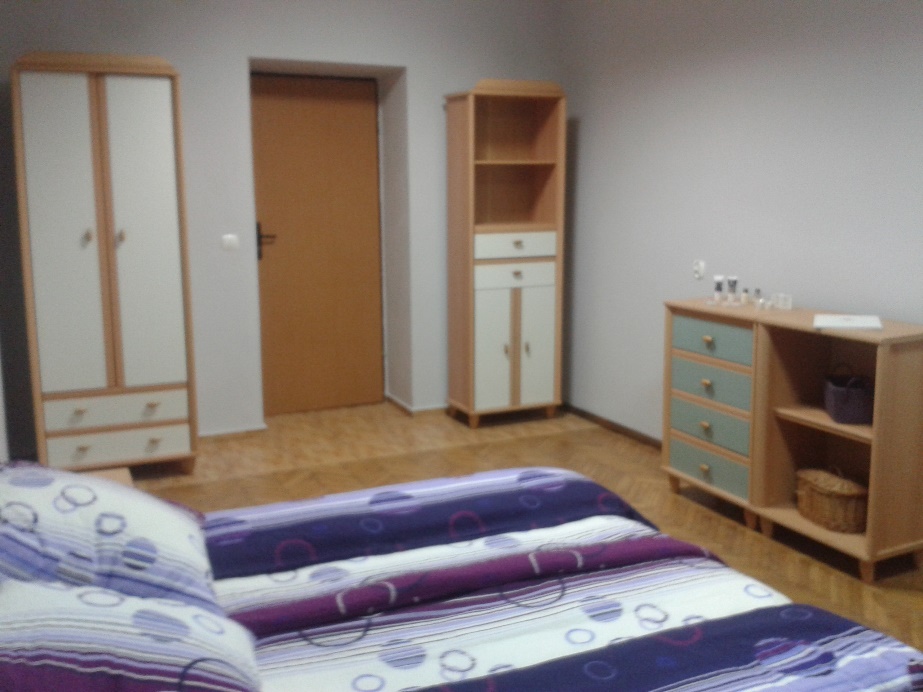 www.zsp.ornontowice.pl     www.facebook.com/ornontowice.zsp
Zespół Szkół Ponadpodstawowych ORNONTOWICE
OUR SCHOOL
coal mine Budryk
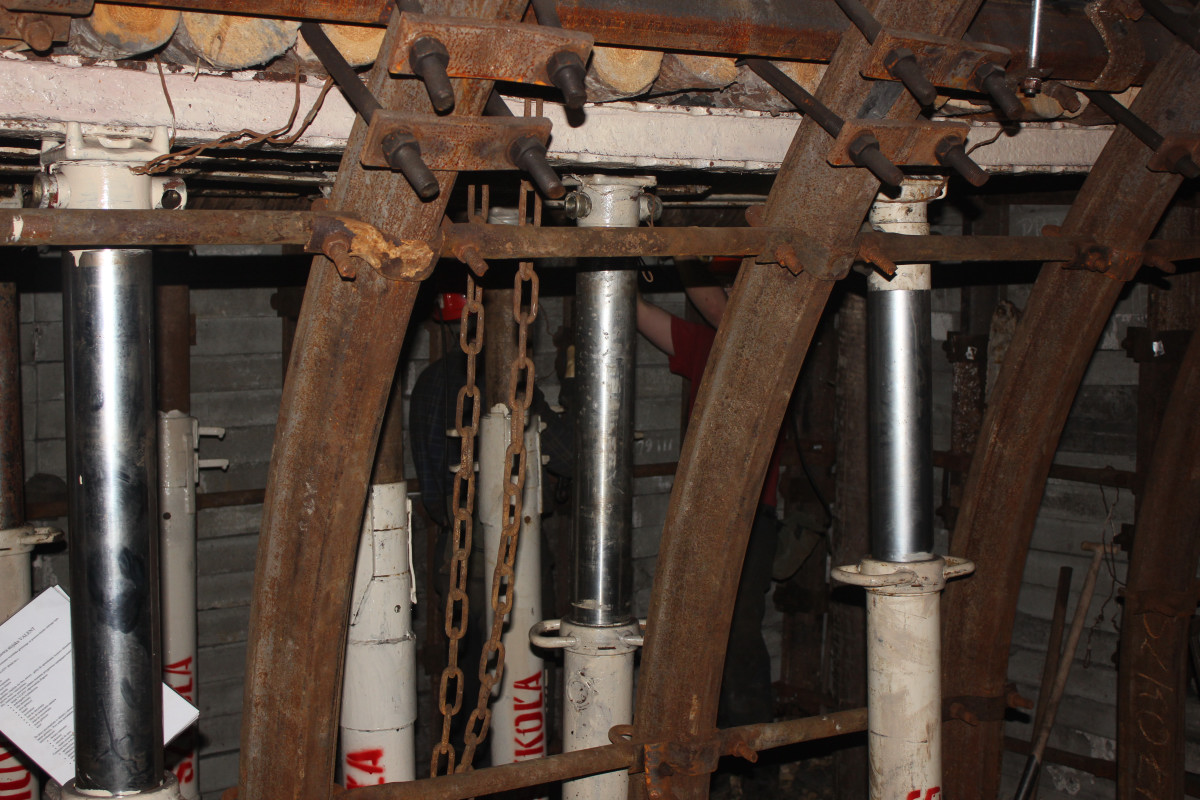 www.zsp.ornontowice.pl     www.facebook.com/ornontowice.zsp
Zespół Szkół Ponadpodstawowych ORNONTOWICE
COOPERATION WITH GERMAN 
BERUFSKOLLEG IN NEUSS
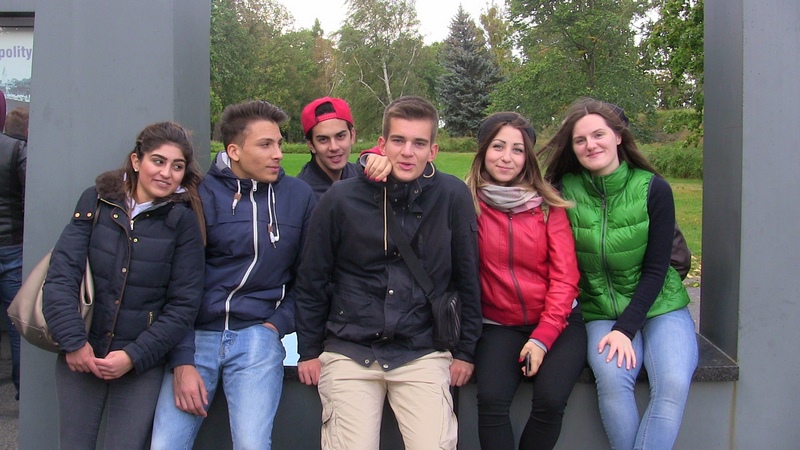 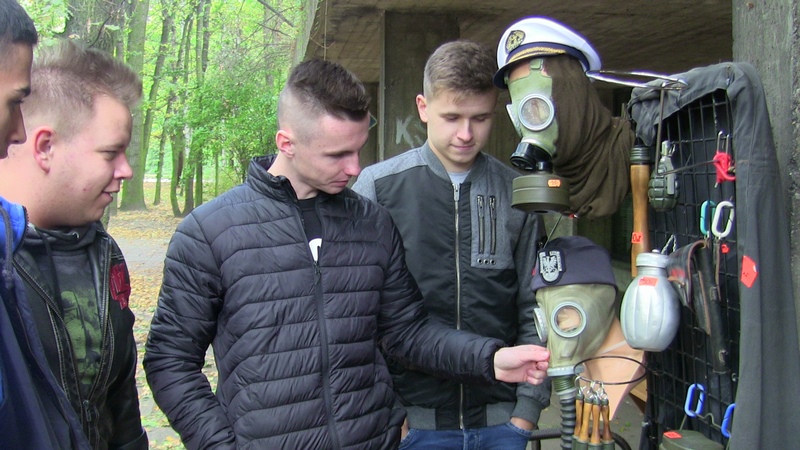 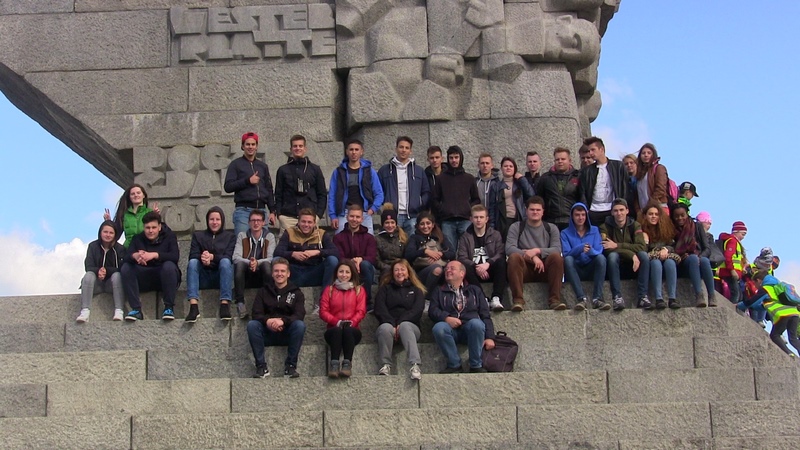 www.zsp.ornontowice.pl     www.facebook.com/ornontowice.zsp
Zespół Szkół Ponadpodstawowych ORNONTOWICE
APPRENTICESHIPS
Valencia 2017, 2018, Sevilla 2021
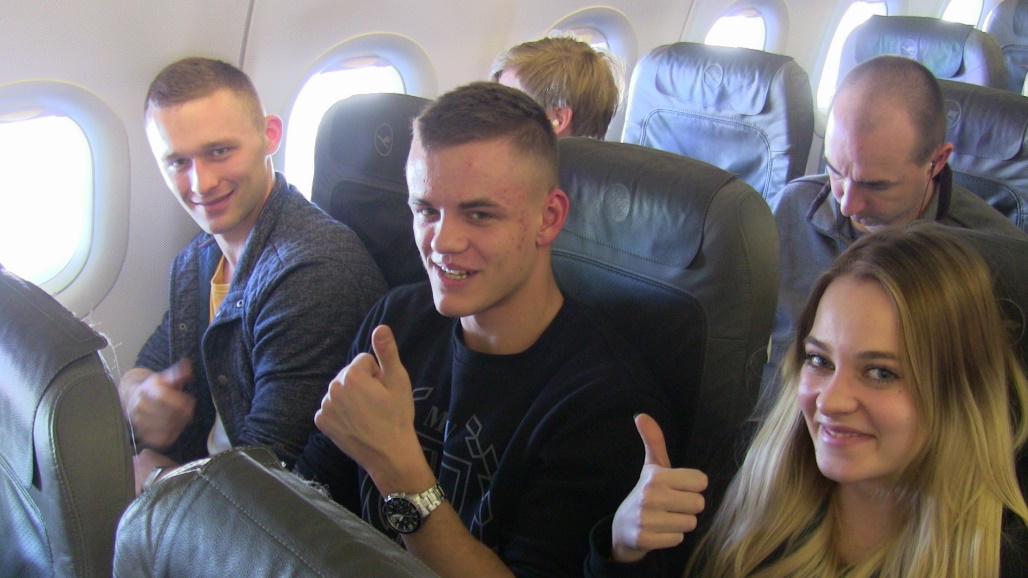 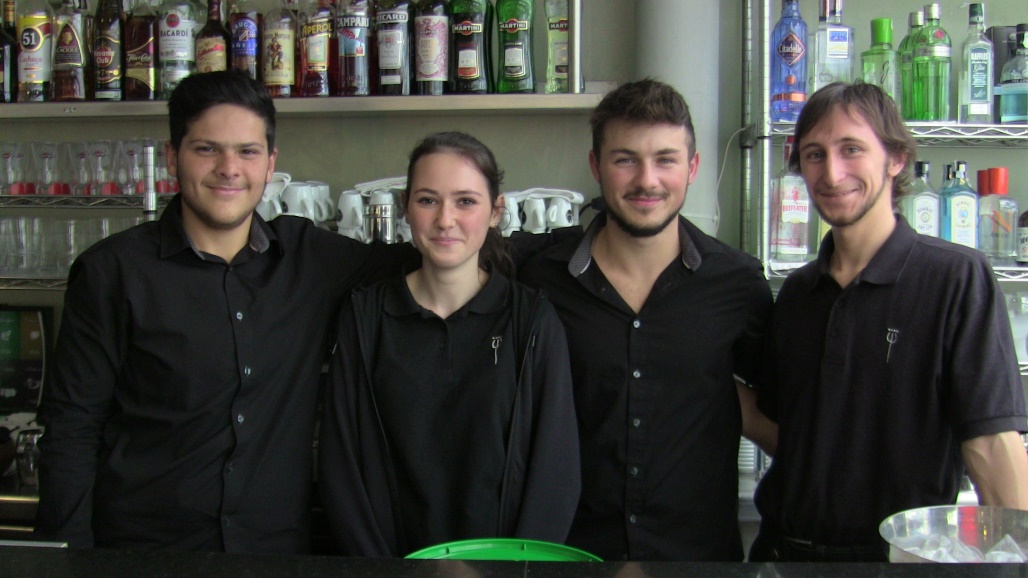 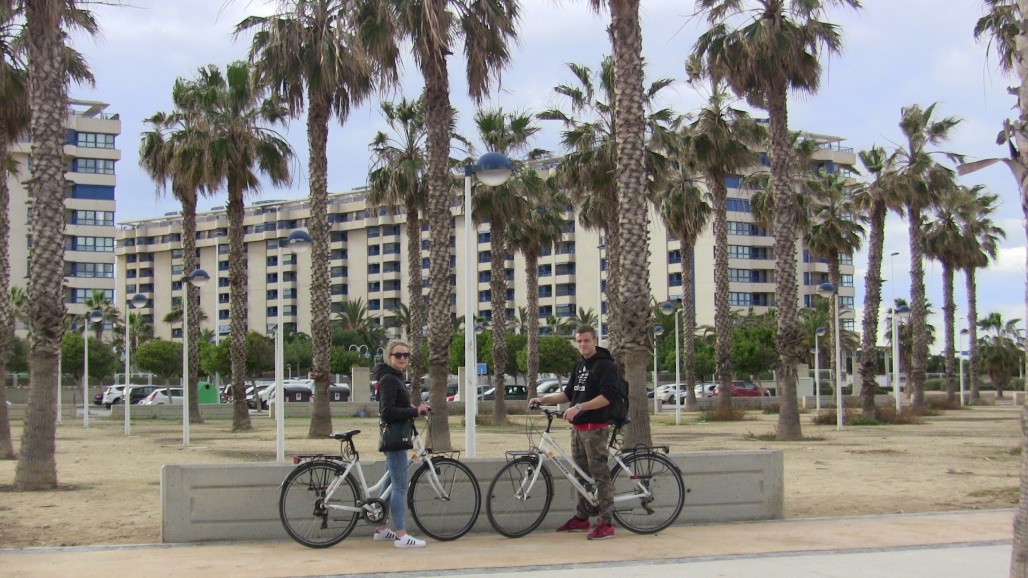 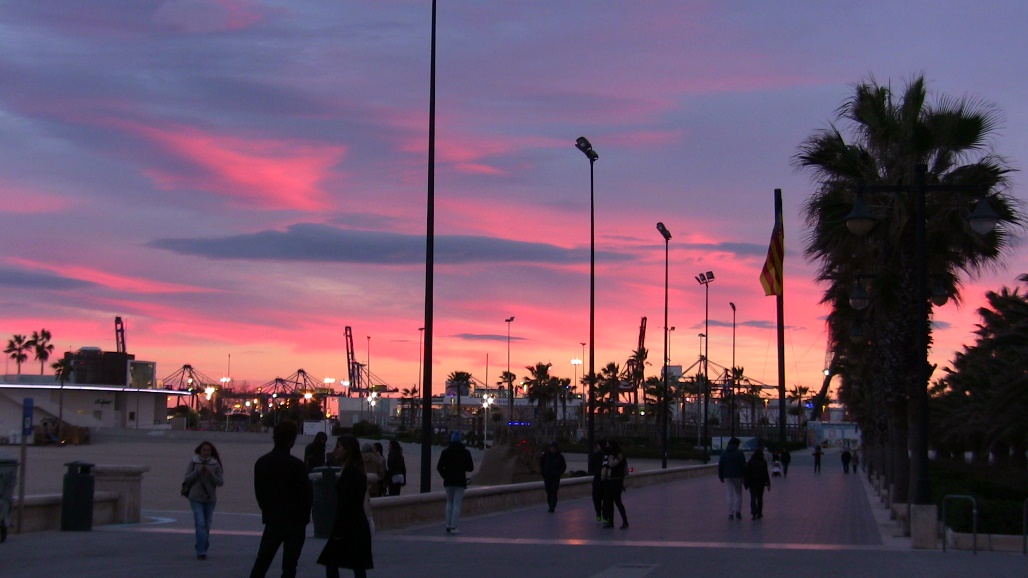 www.zsp.ornontowice.pl     www.facebook.com/ornontowice.zsp
Zespół Szkół Ponadpodstawowych ORNONTOWICE
ERASMUS PLUS 2020-2022
Italy, Greece, Belgium, Poland
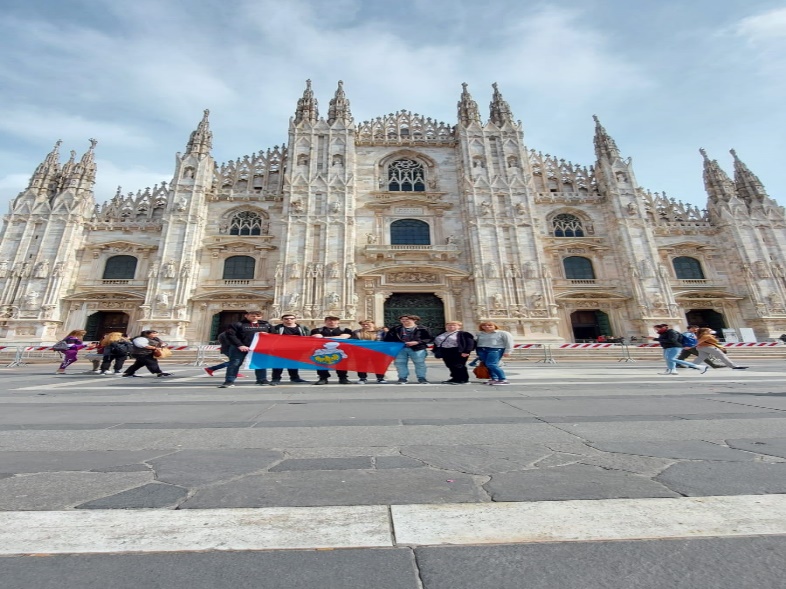 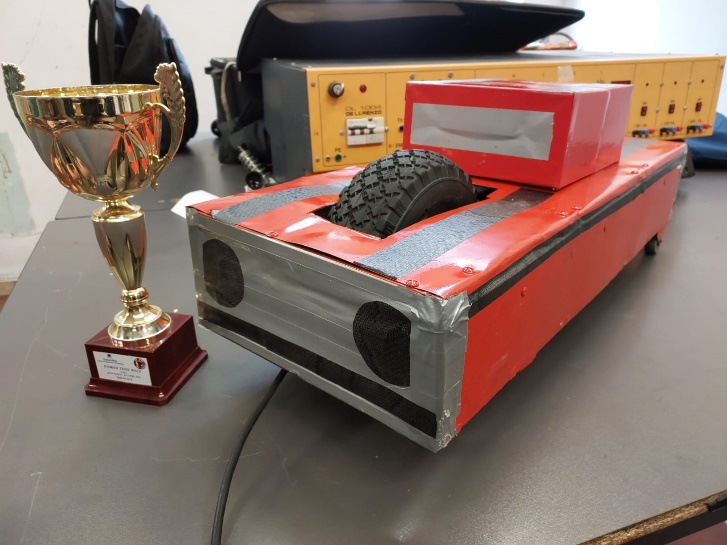 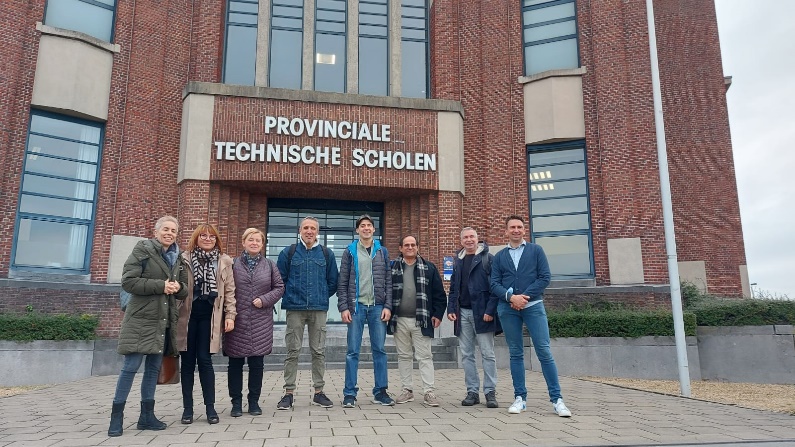 www.zsp.ornontowice.pl     www.facebook.com/ornontowice.zsp
Zespół Szkół Ponadpodstawowych ORNONTOWICE
ERASMUS PLUS 
Malta, Ireland, Italy, Hungary
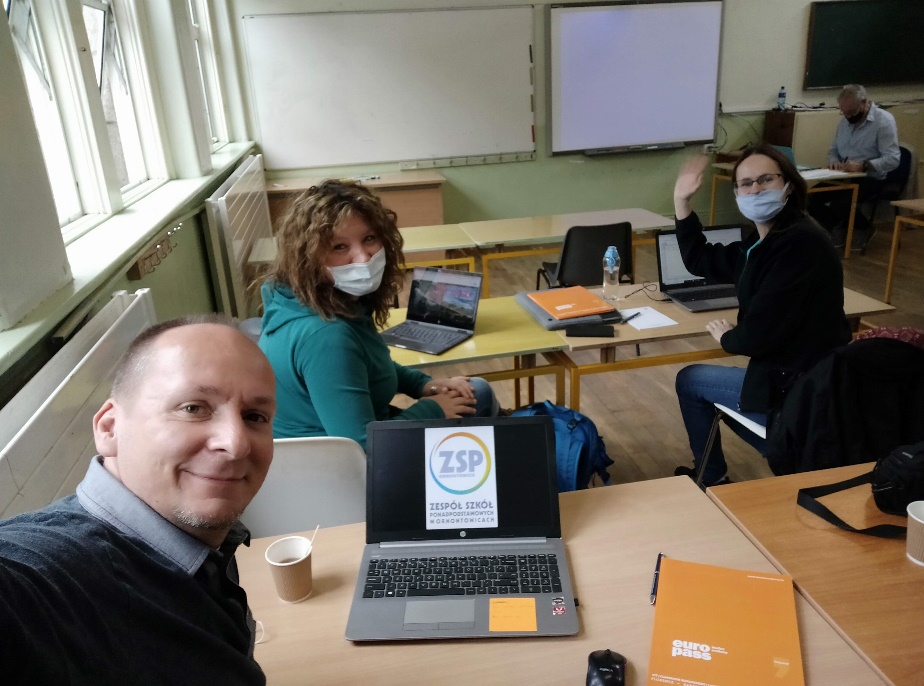 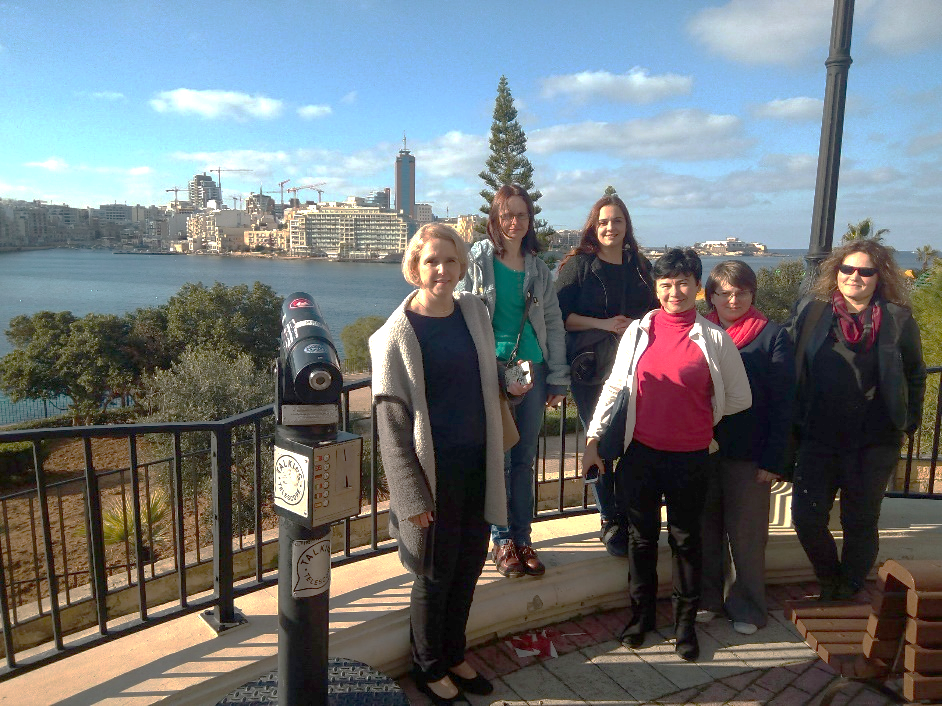 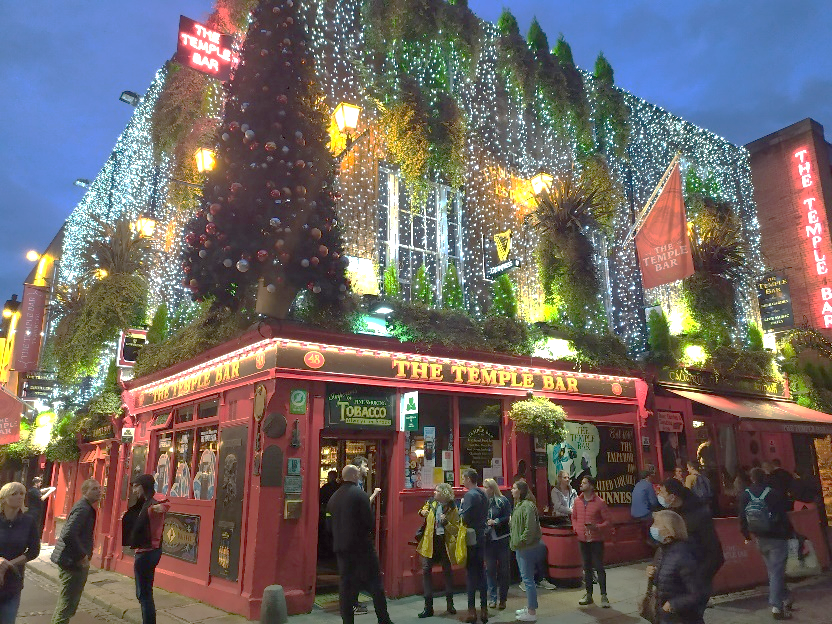 www.zsp.ornontowice.pl     www.facebook.com/ornontowice.zsp
Zespół Szkół Ponadpodstawowych ORNONTOWICE
SCHOOL EVENTS
Blood donation
/ornontowice.zsp
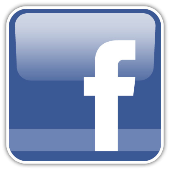 Zespół Szkół Ponadpodstawowych ORNONTOWICE
SCHOOL EVENTS
Blood donation – vampire bus
/ornontowice.zsp
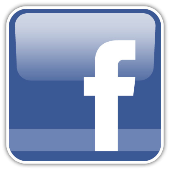 Zespół Szkół Ponadpodstawowych ORNONTOWICE
SCHOOL EVENTS
Competition SEEKERS OF TASTE
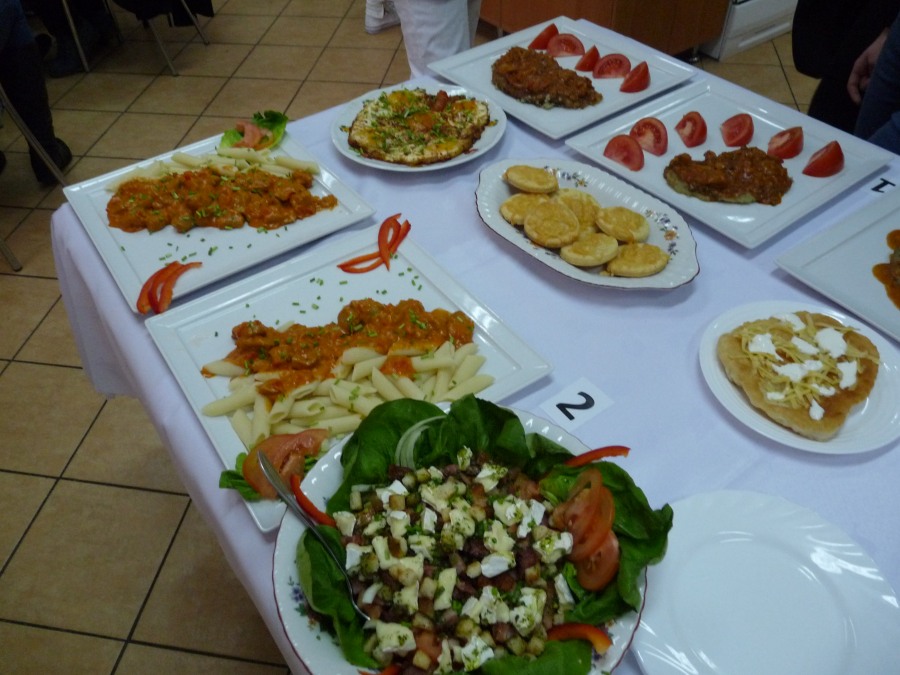 /ornontowice.zsp
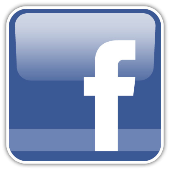 Zespół Szkół Ponadpodstawowych ORNONTOWICE
SCHOOL EVENTS
Competition GINGERBREAD pastry
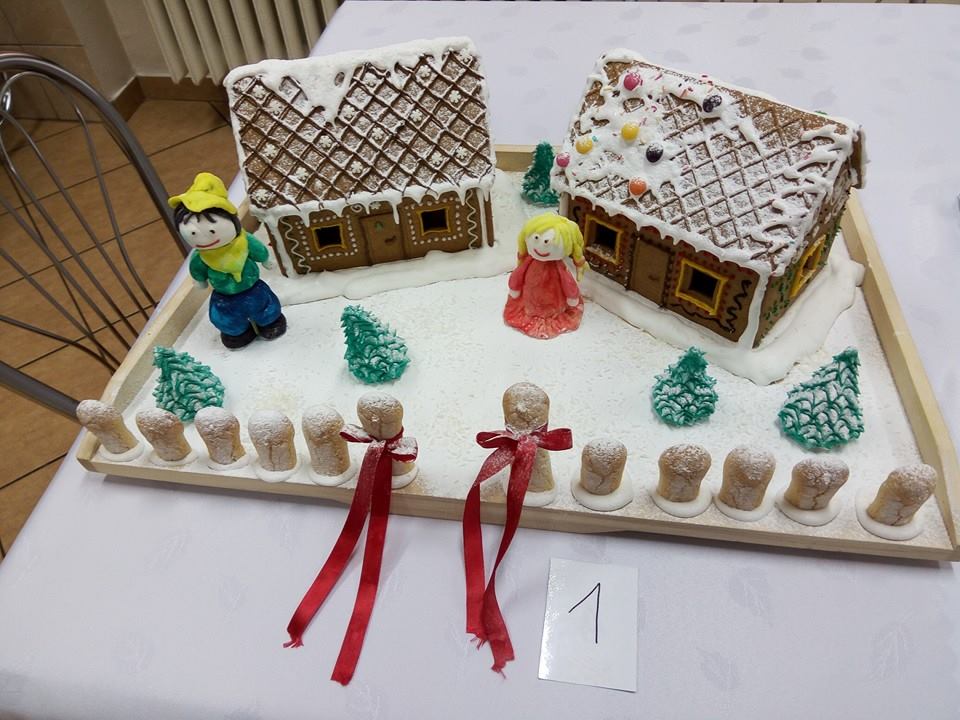 /ornontowice.zsp
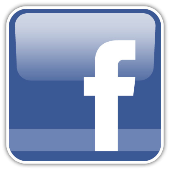 Zespół Szkół Ponadpodstawowych ORNONTOWICE
SCHOOL EVENTS
Farewell day for final classes
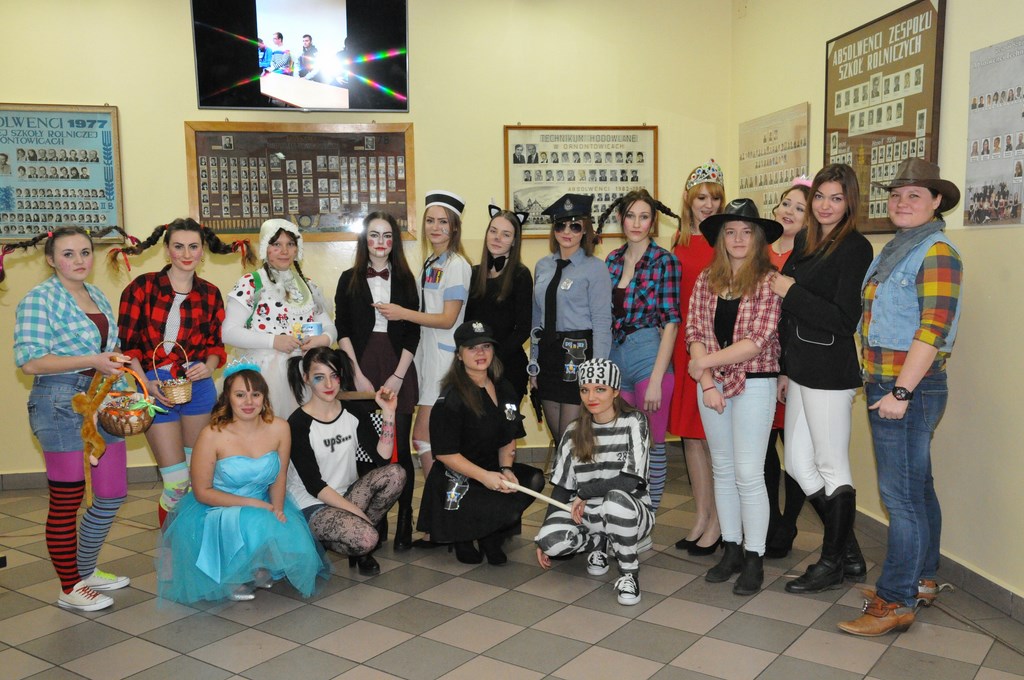 /ornontowice.zsp
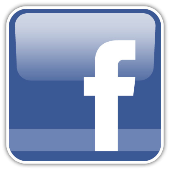 Zespół Szkół Ponadpodstawowych ORNONTOWICE
SCHOOL EVENTS
Picnic for all students
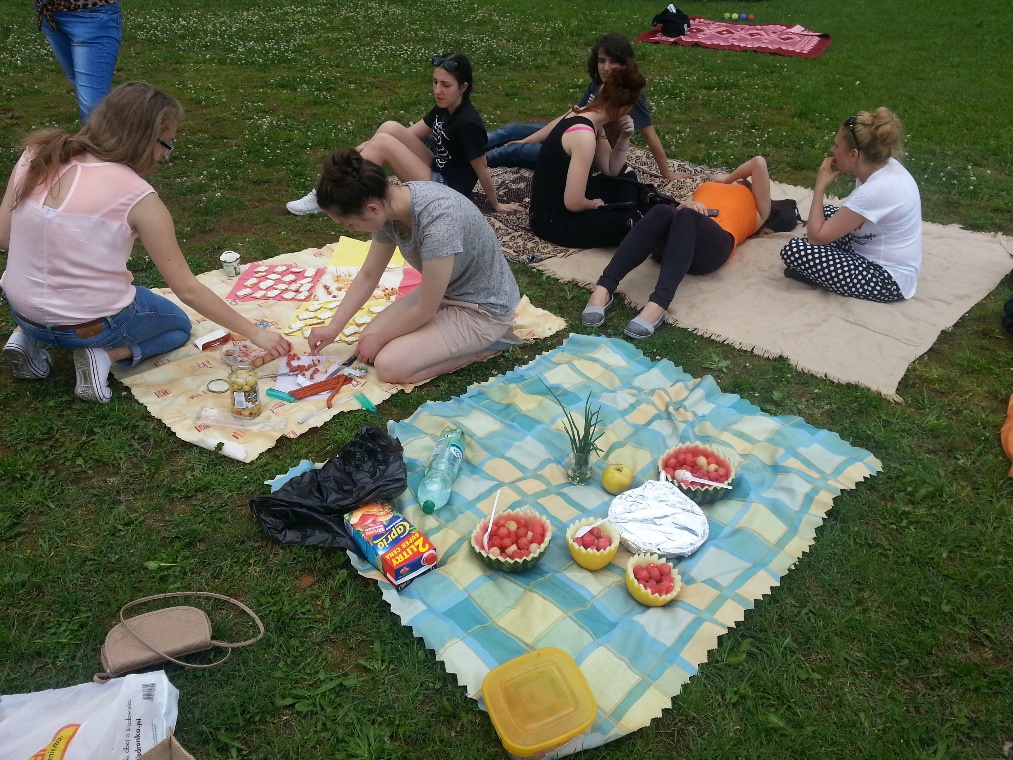 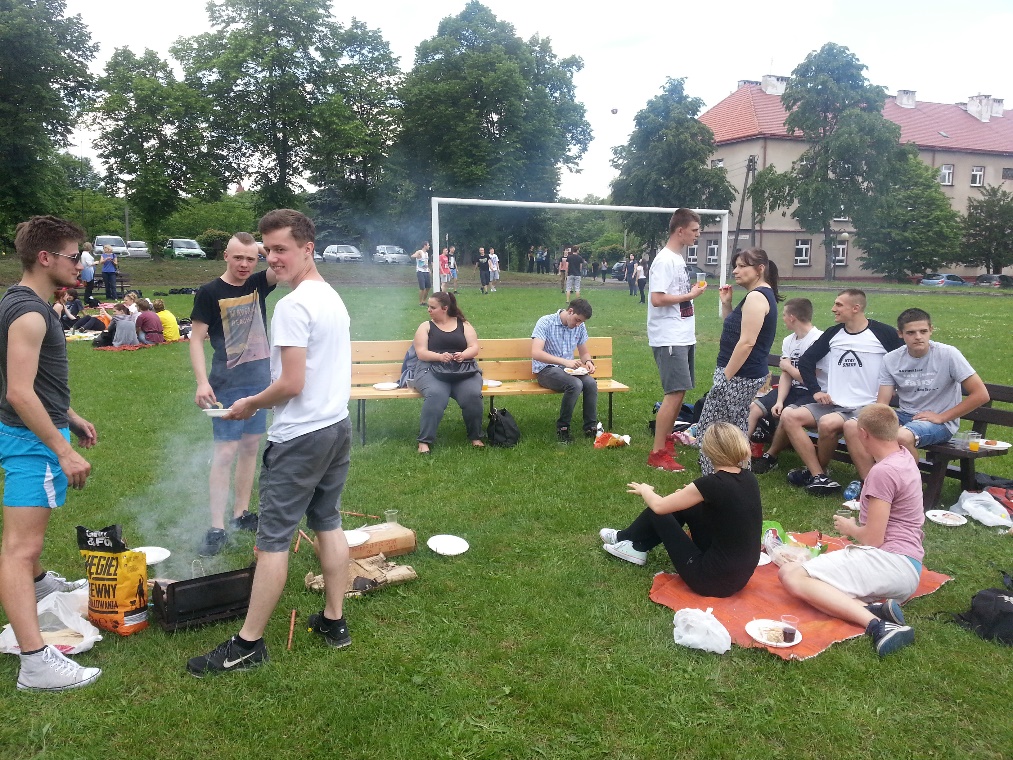 /ornontowice.zsp
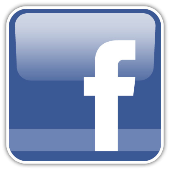 Zespół Szkół Ponadpodstawowych ORNONTOWICE
SCHOOL EVENTS
canoeing
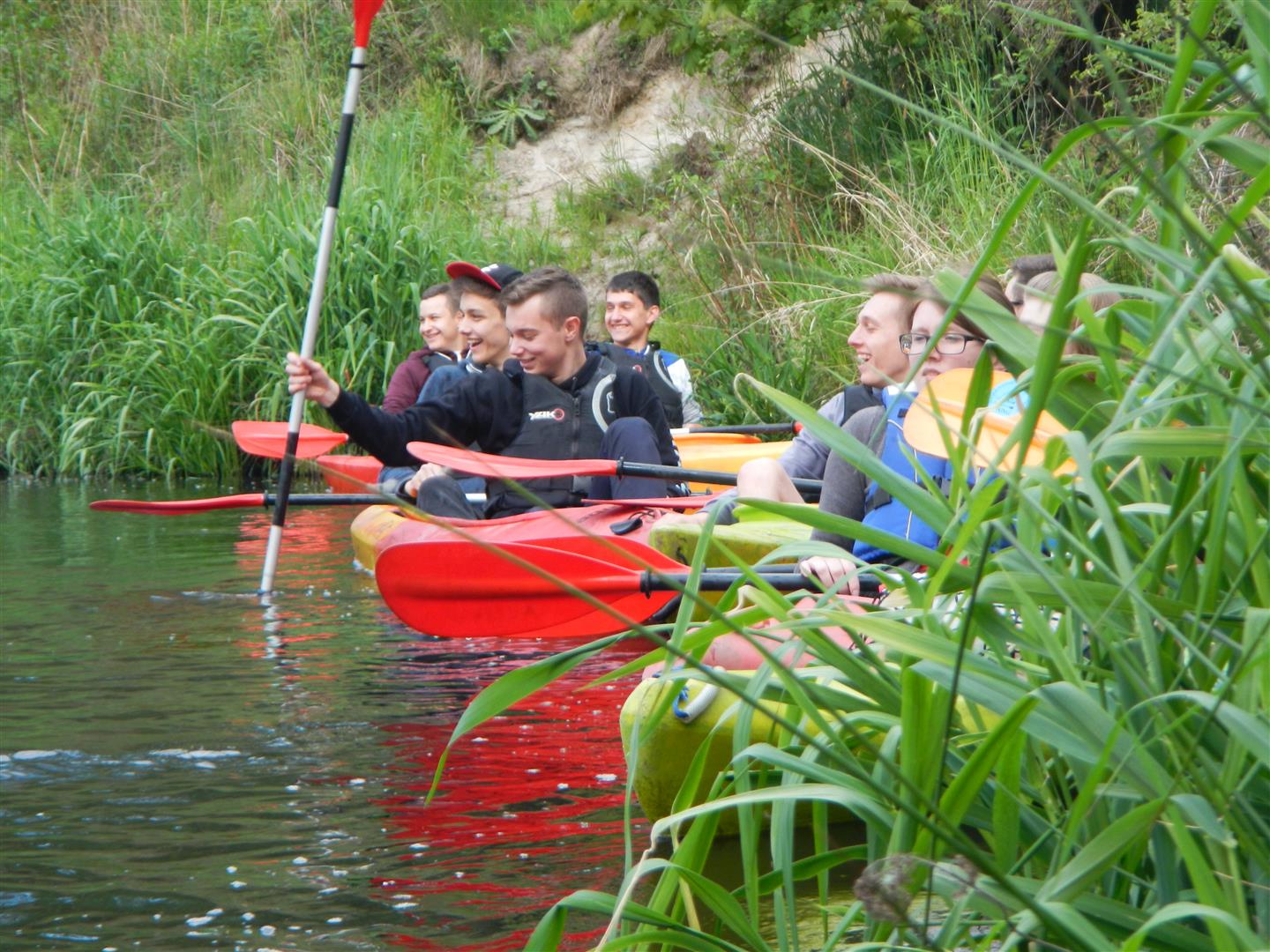 /ornontowice.zsp
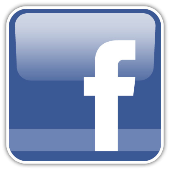 Zespół Szkół Ponadpodstawowych ORNONTOWICE
SCHOOL EVENTS
canoeing
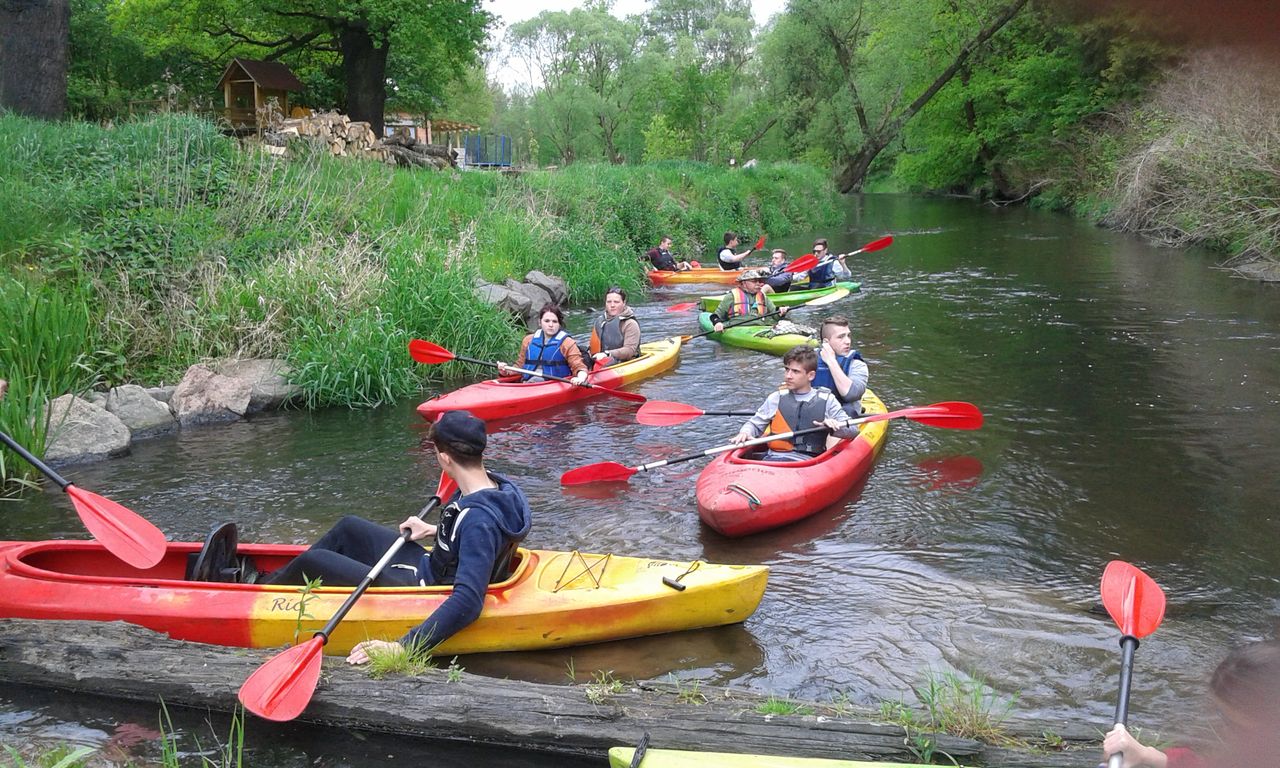 /ornontowice.zsp
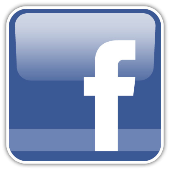 Zespół Szkół Ponadpodstawowych ORNONTOWICE
SCHOOL EVENTS
Christmas party in the dormitory
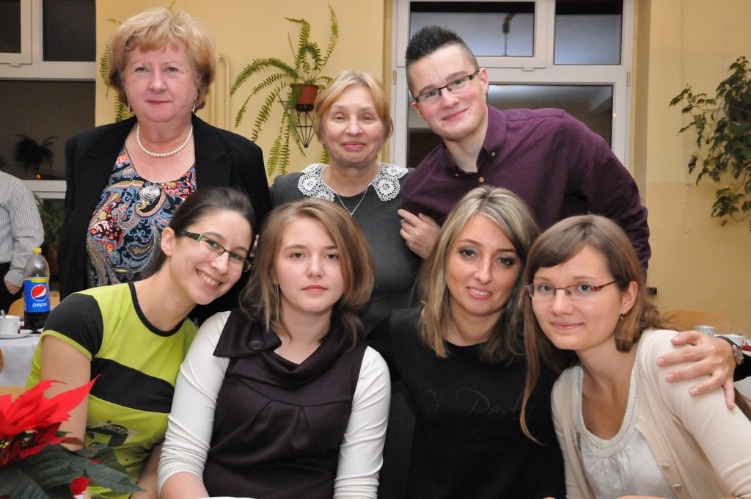 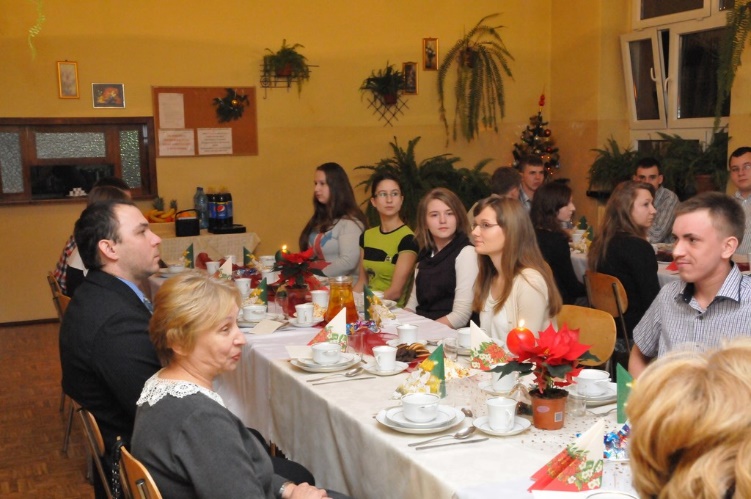 /ornontowice.zsp
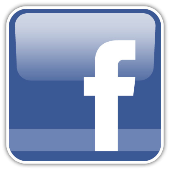 Zespół Szkół Ponadpodstawowych ORNONTOWICE
SCHOOL EVENTS
traditional party – 100 days        
                               befor final exams             
                                 vor dem Abitur
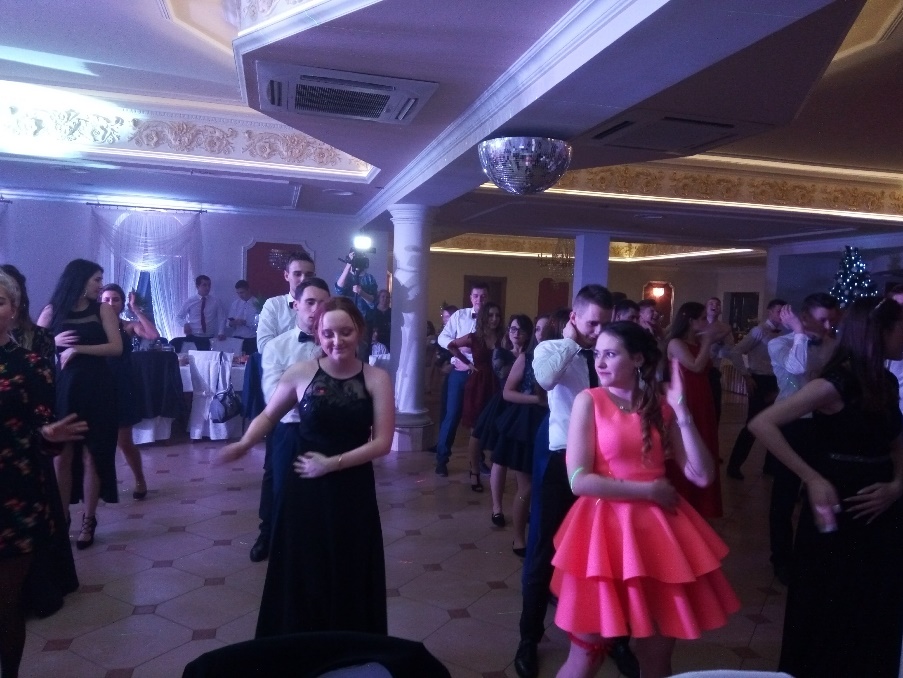 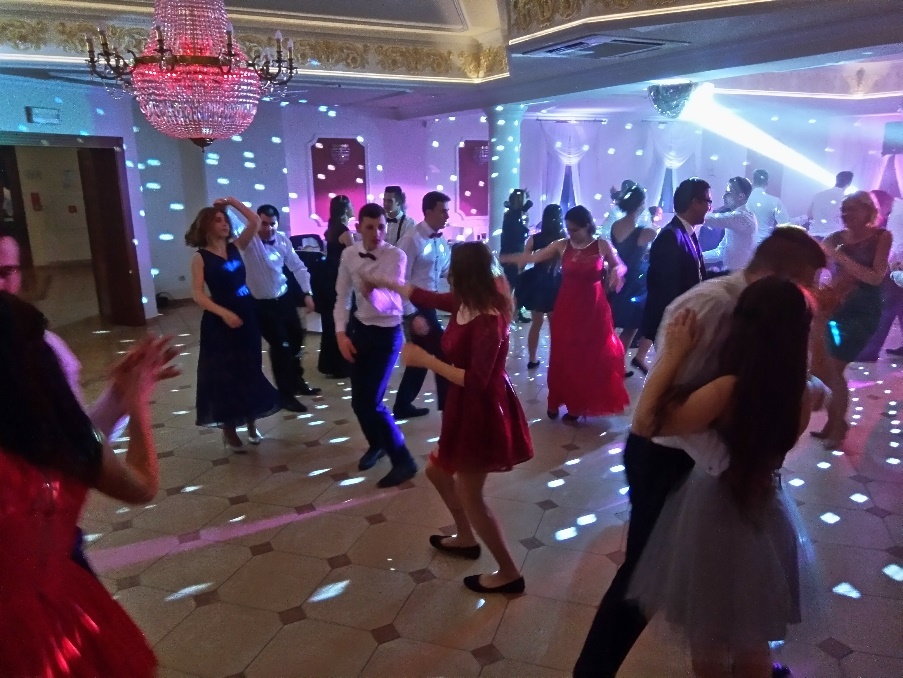 /ornontowice.zsp
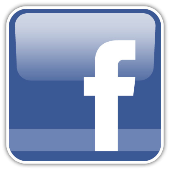 Zespół Szkół Ponadpodstawowych ORNONTOWICE
SCHOOL EVENTS
trips
/ornontowice.zsp
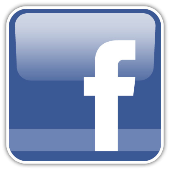 Zespół Szkół Ponadpodstawowych ORNONTOWICE
SCHOOL EVENTS
trips in the mountains
/ornontowice.zsp
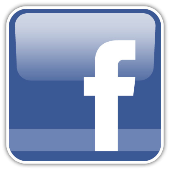 Zespół Szkół Ponadpodstawowych ORNONTOWICE
SCHOOL EVENTS
mutual trip to the mountains together with other students from our province
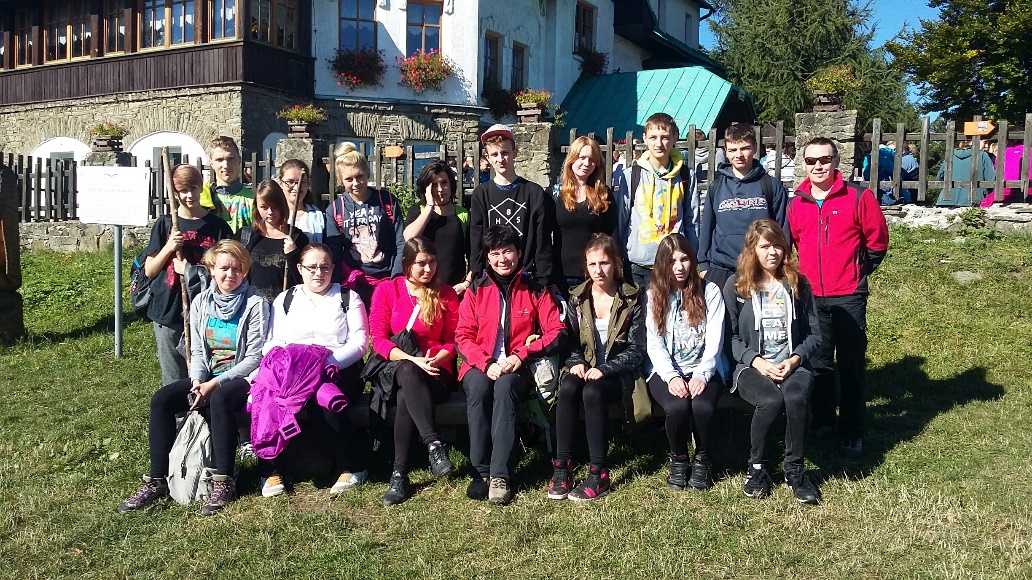 /ornontowice.zsp
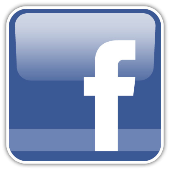 ZESPÓŁ SZKÓŁ 
PONADPODSTAWOWYCH
W ORNONTOWICACH
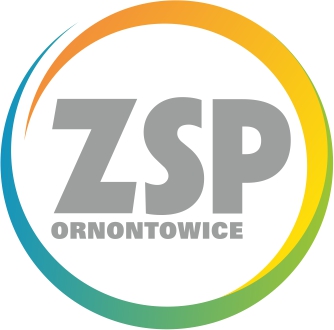 thank you for your  attention